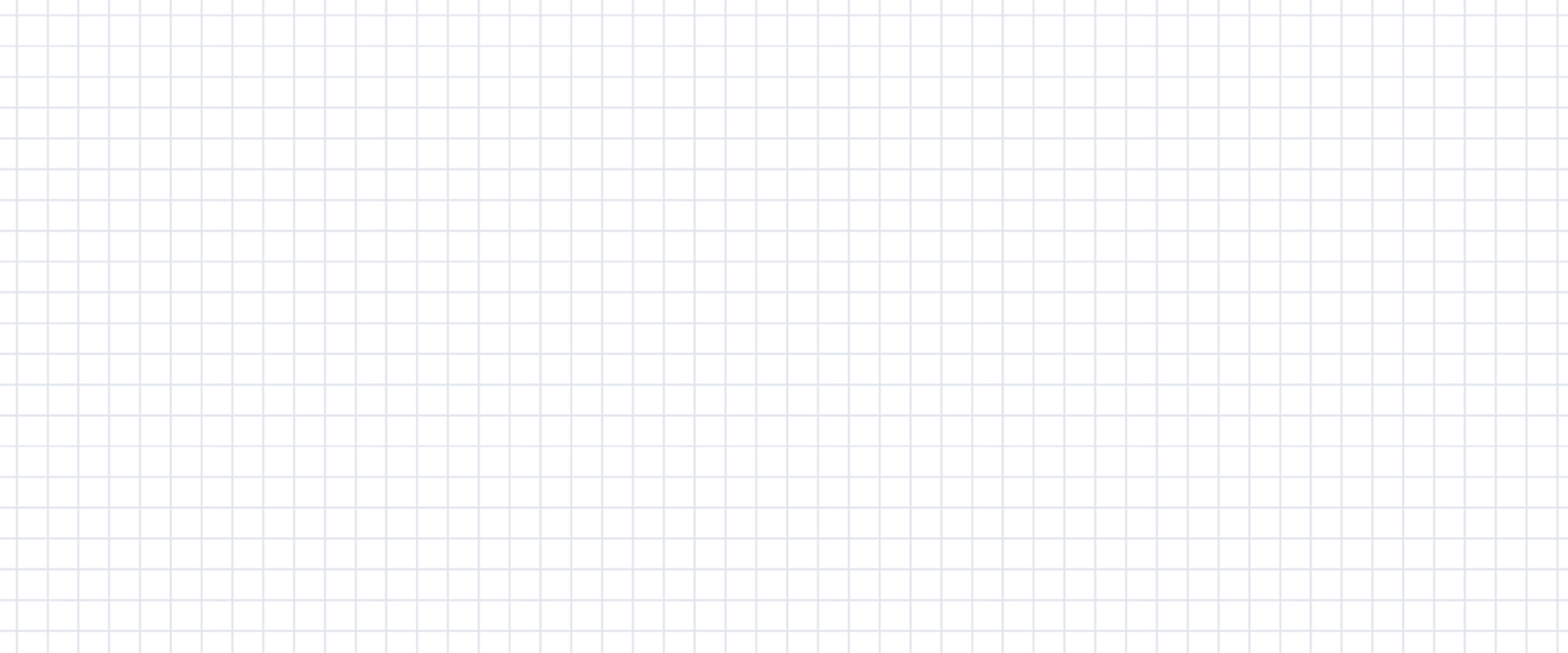 数学
职教高考新实践专题篇·
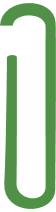 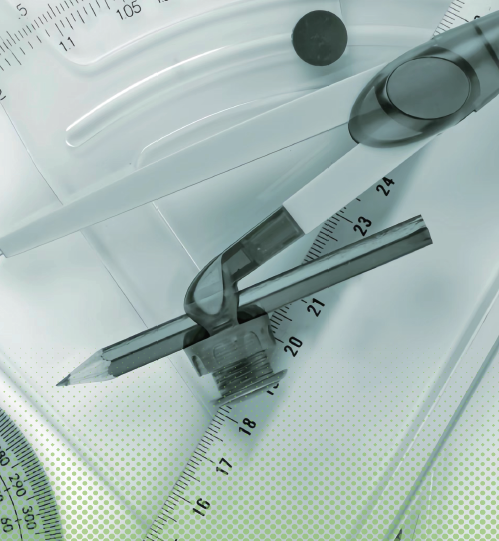 主　编　沈栩竹　祝有冰
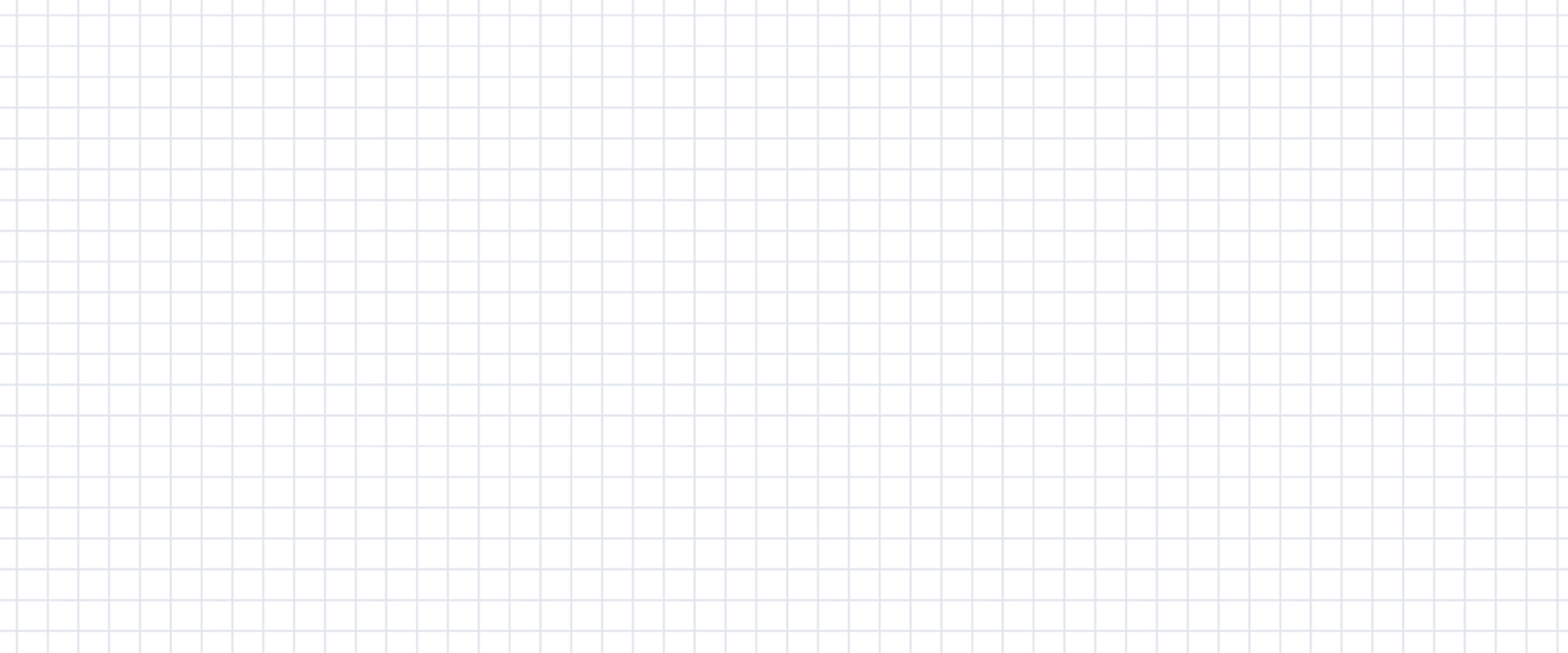 第 8 章
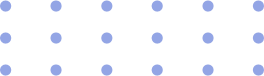 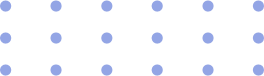 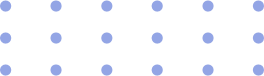 立体几何
8.1  空间几何体
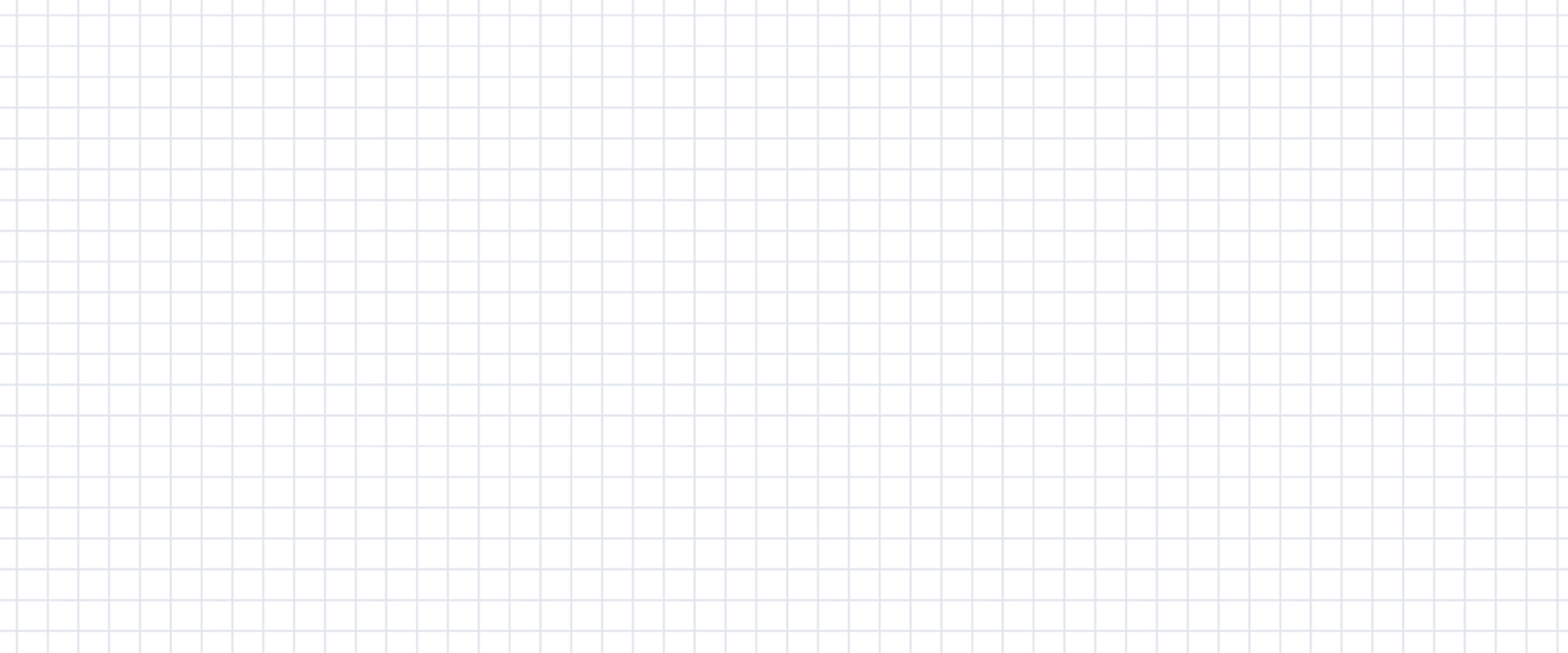 目录
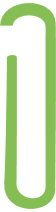 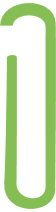 巩固与积累
能力与提升
一、选择题
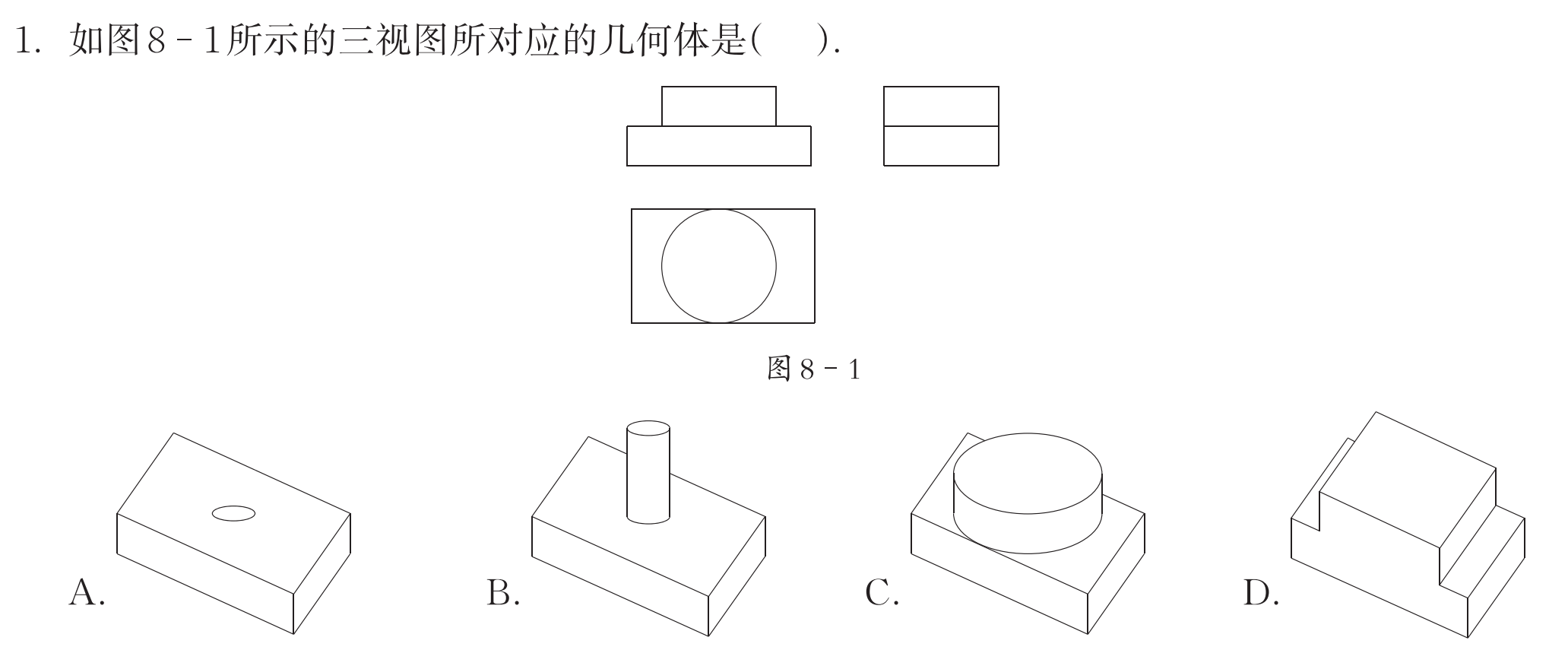 C
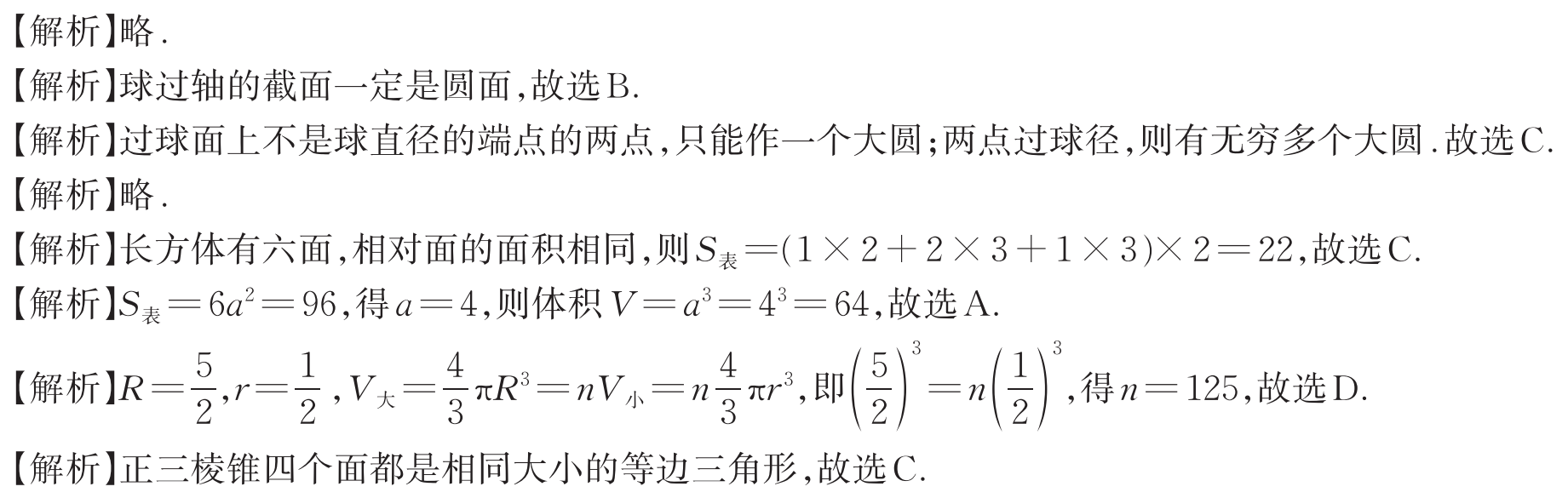 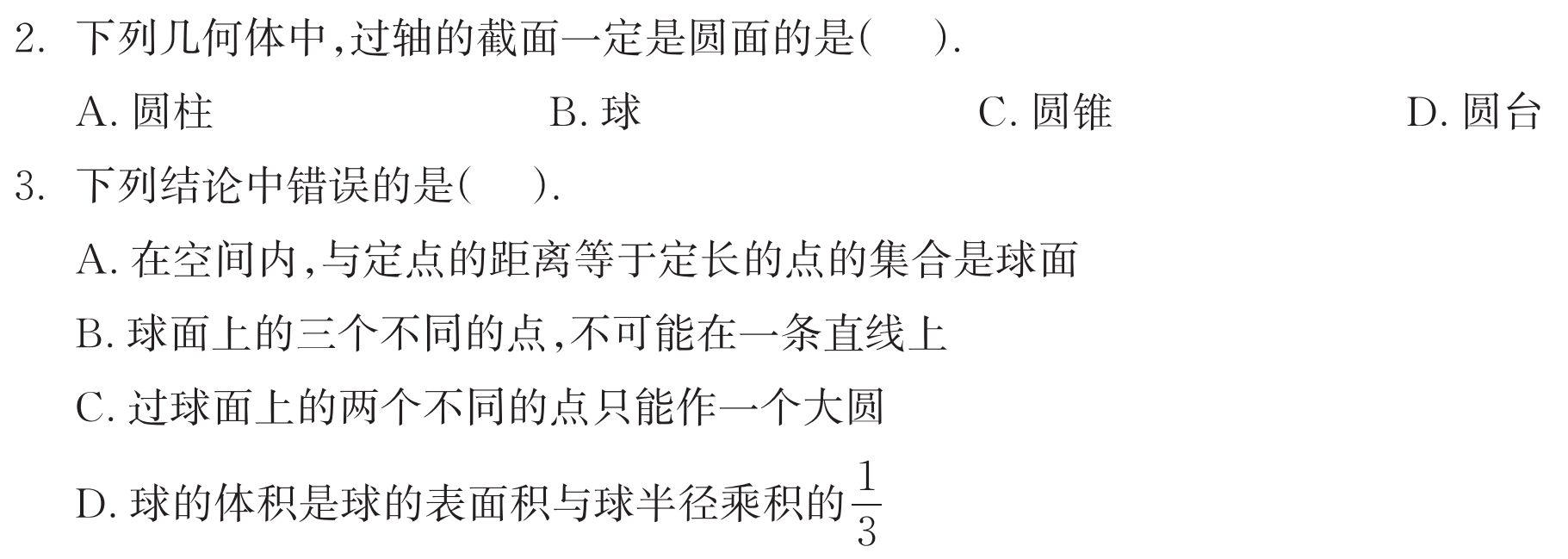 B
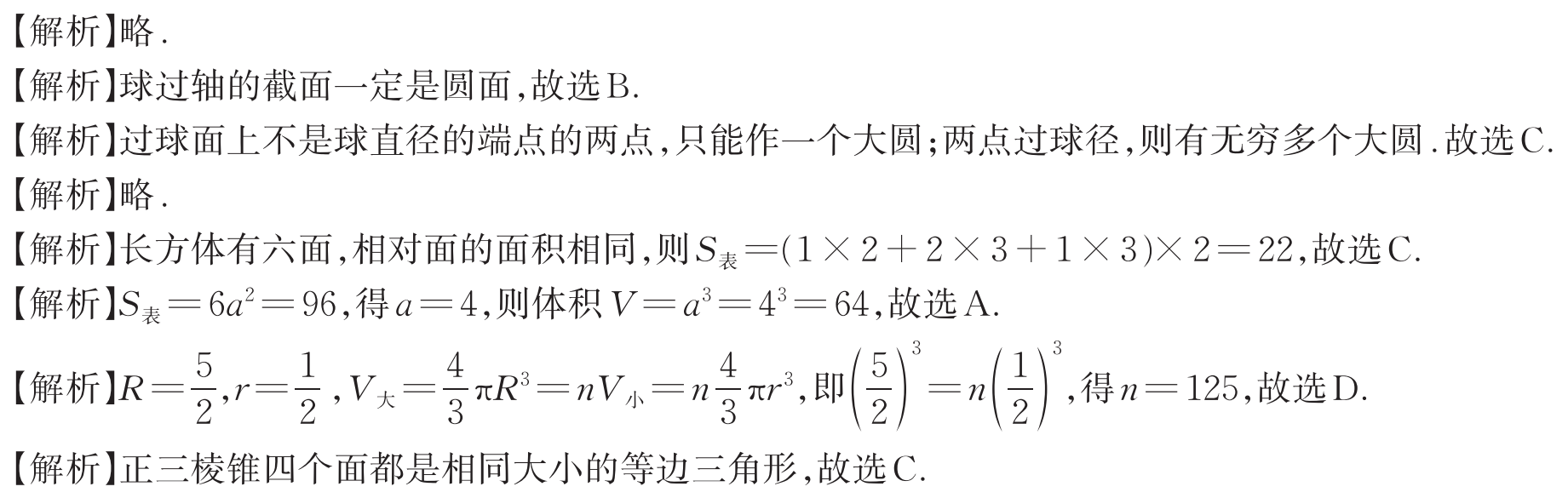 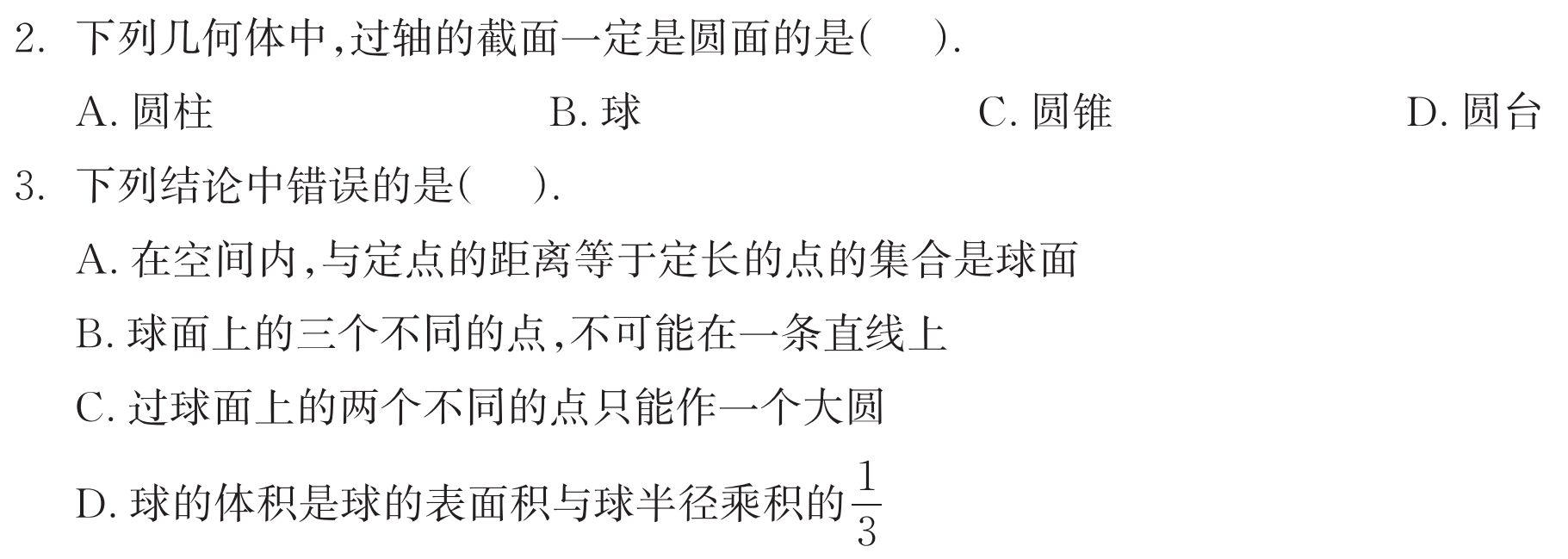 C
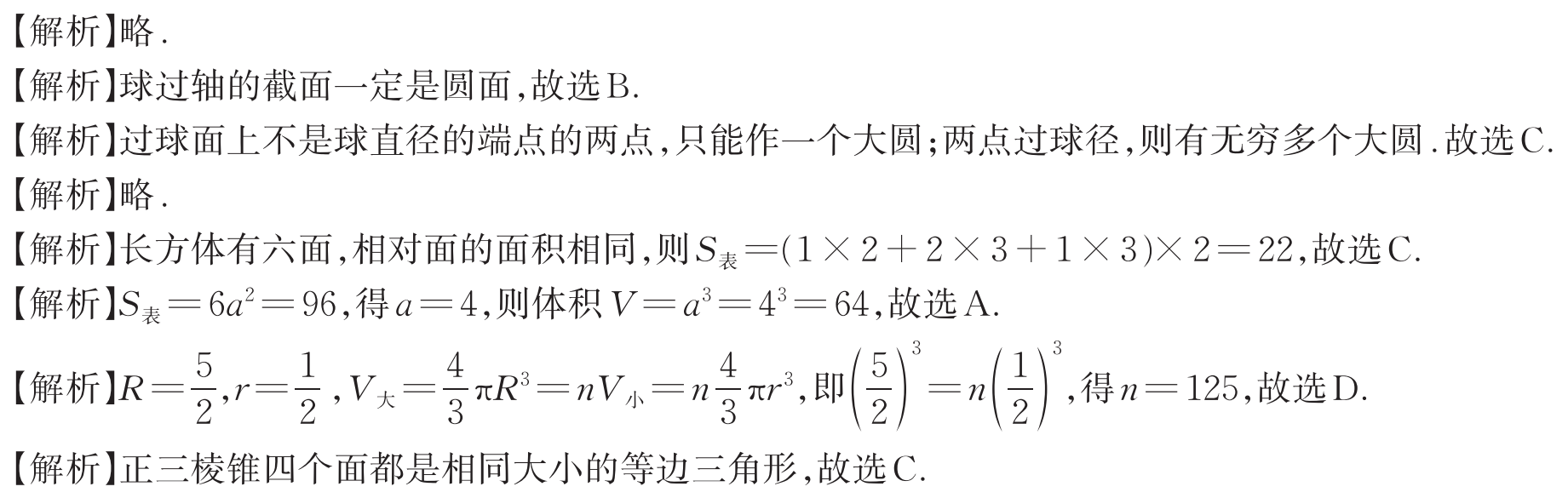 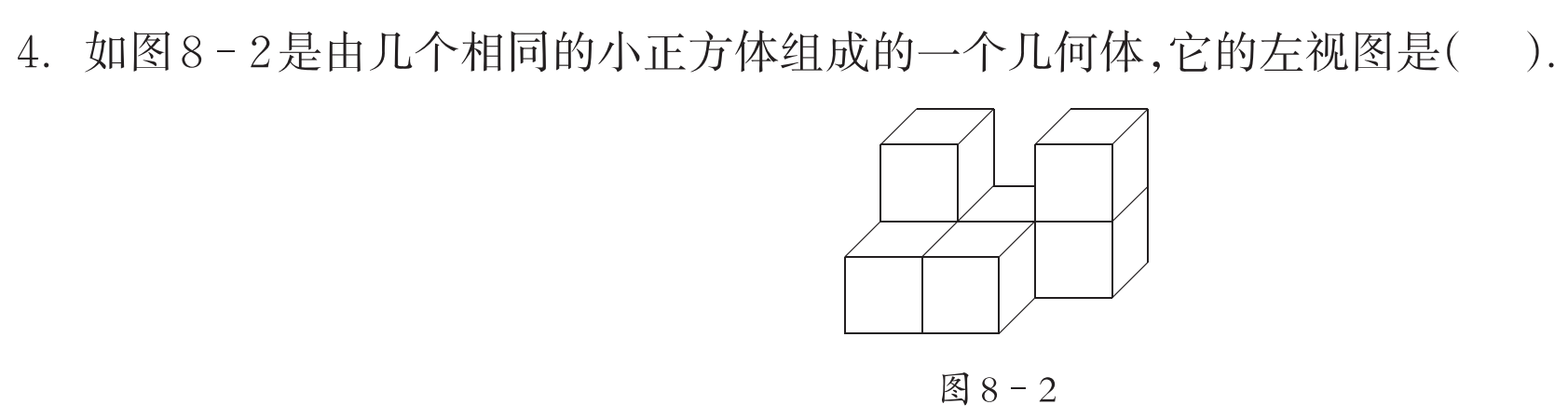 B
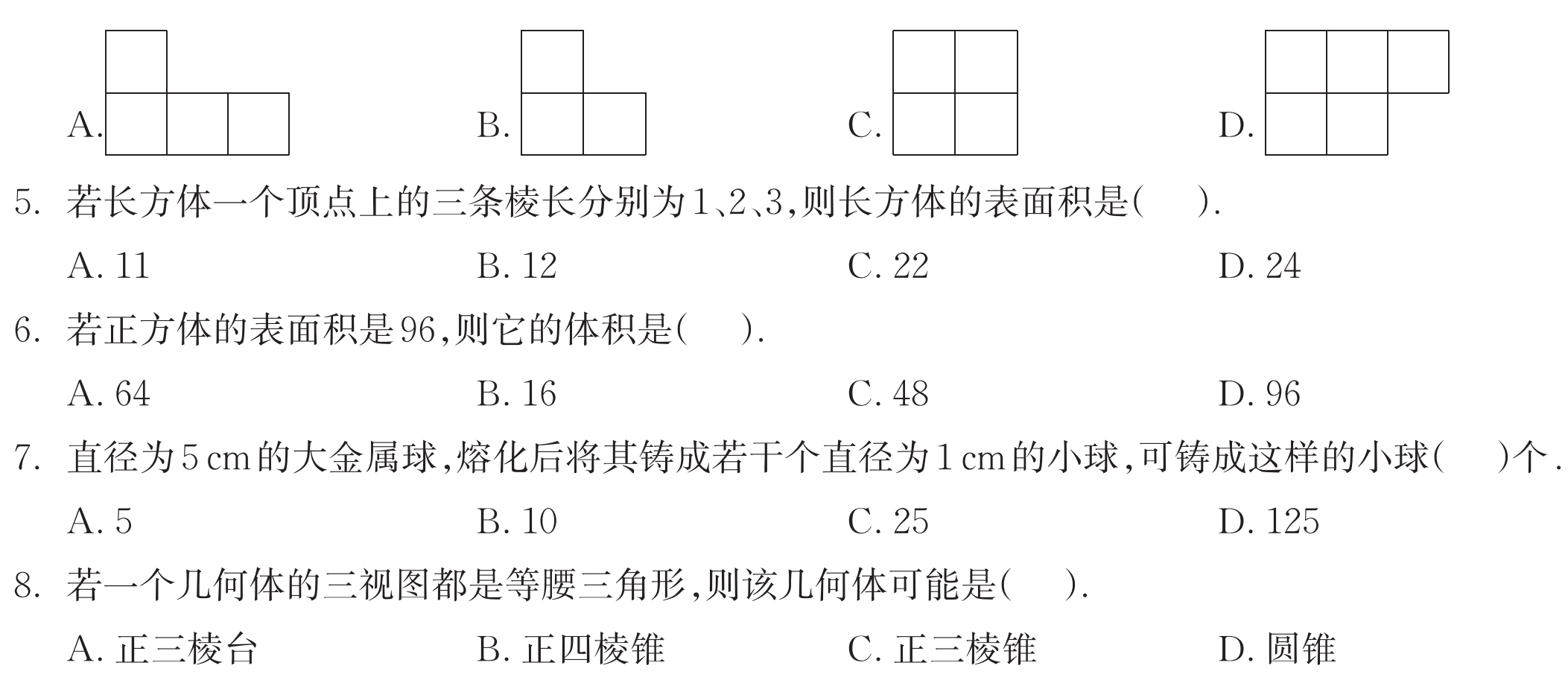 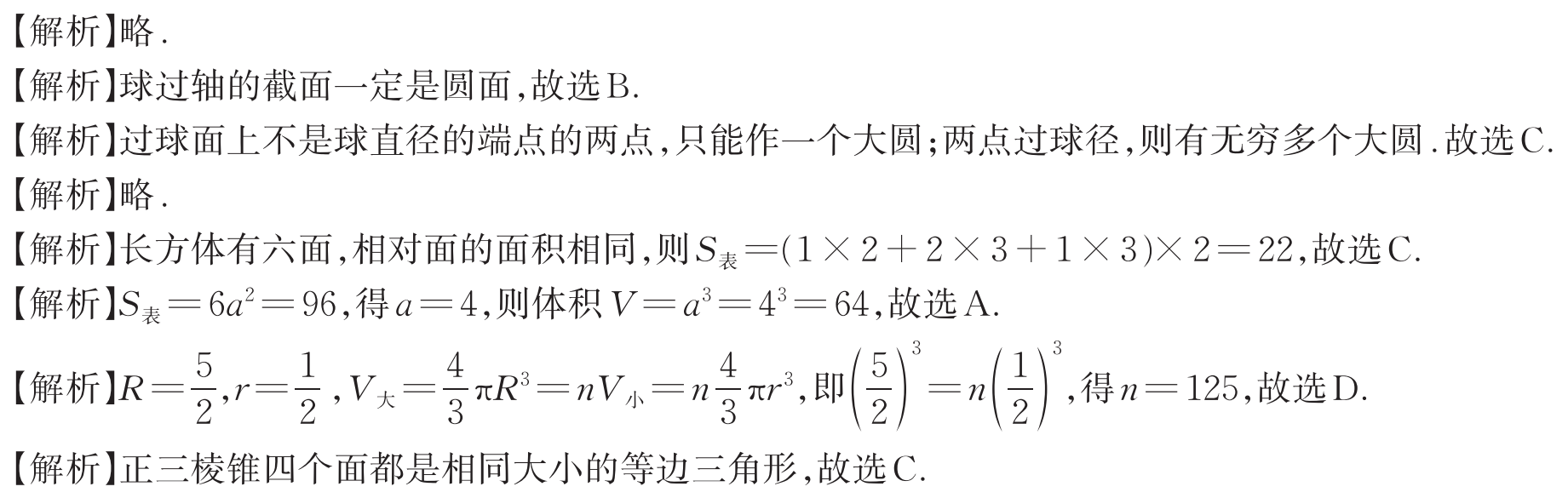 C
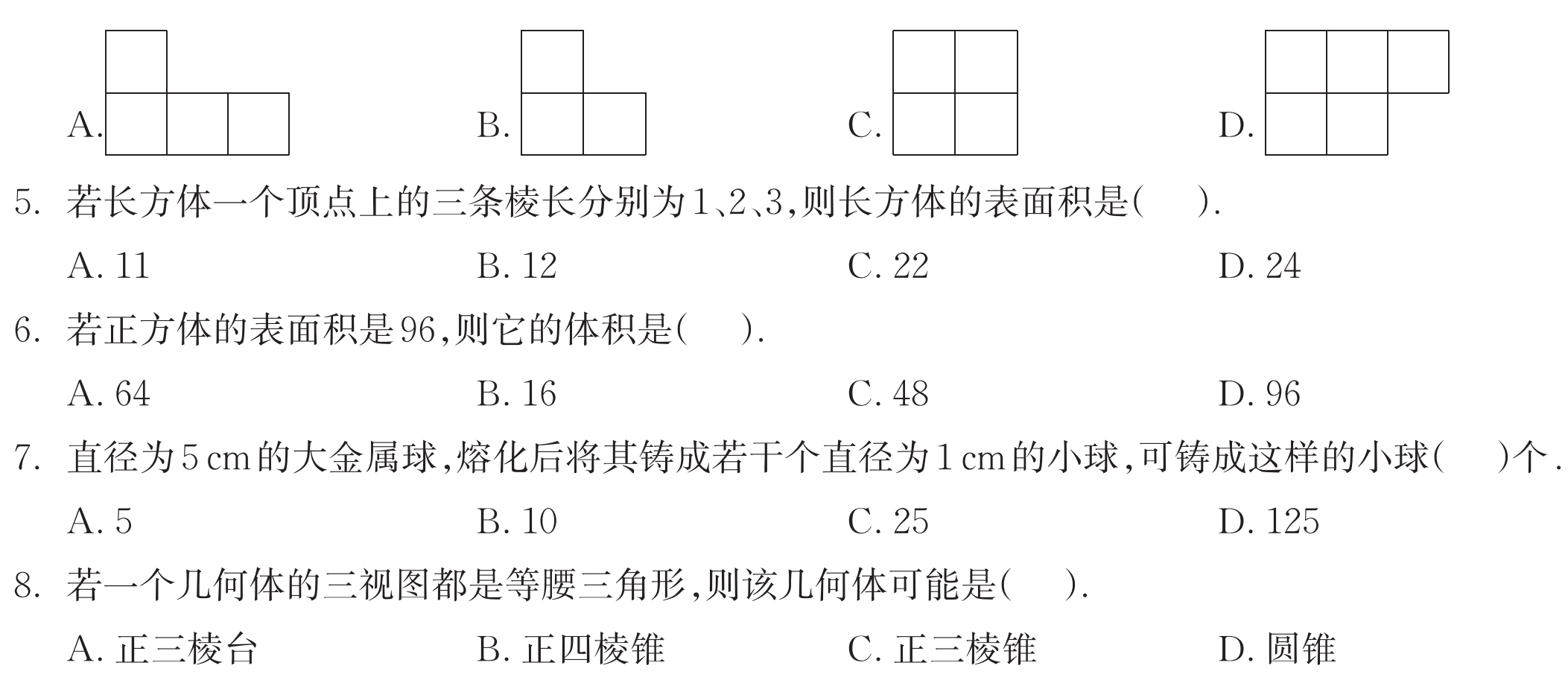 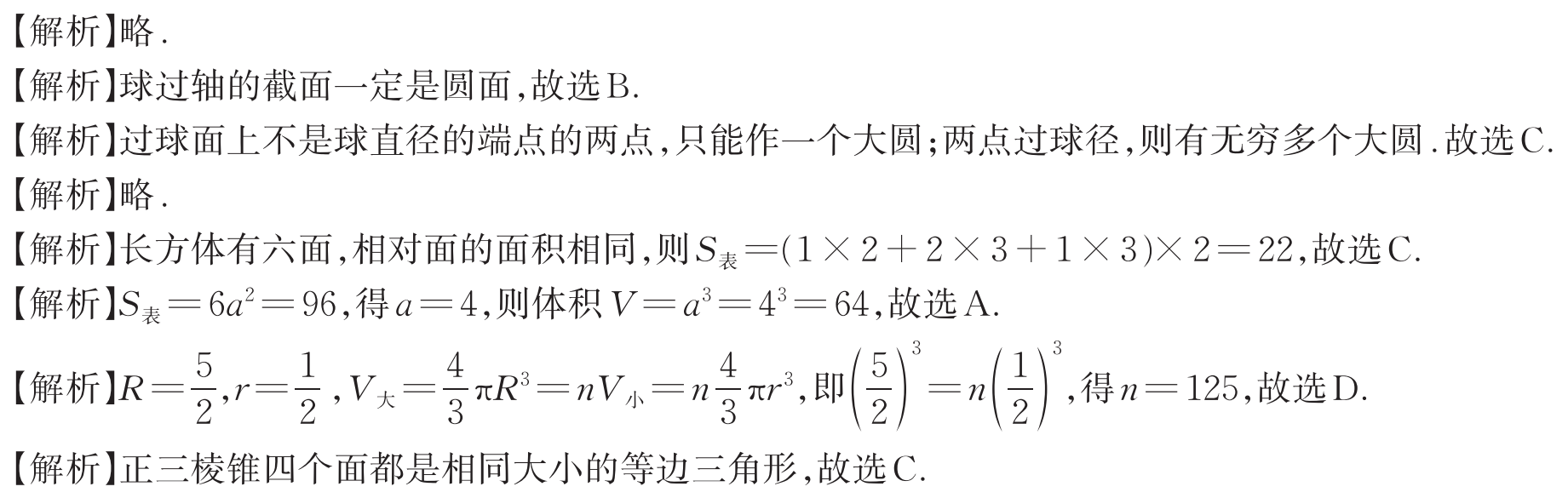 A
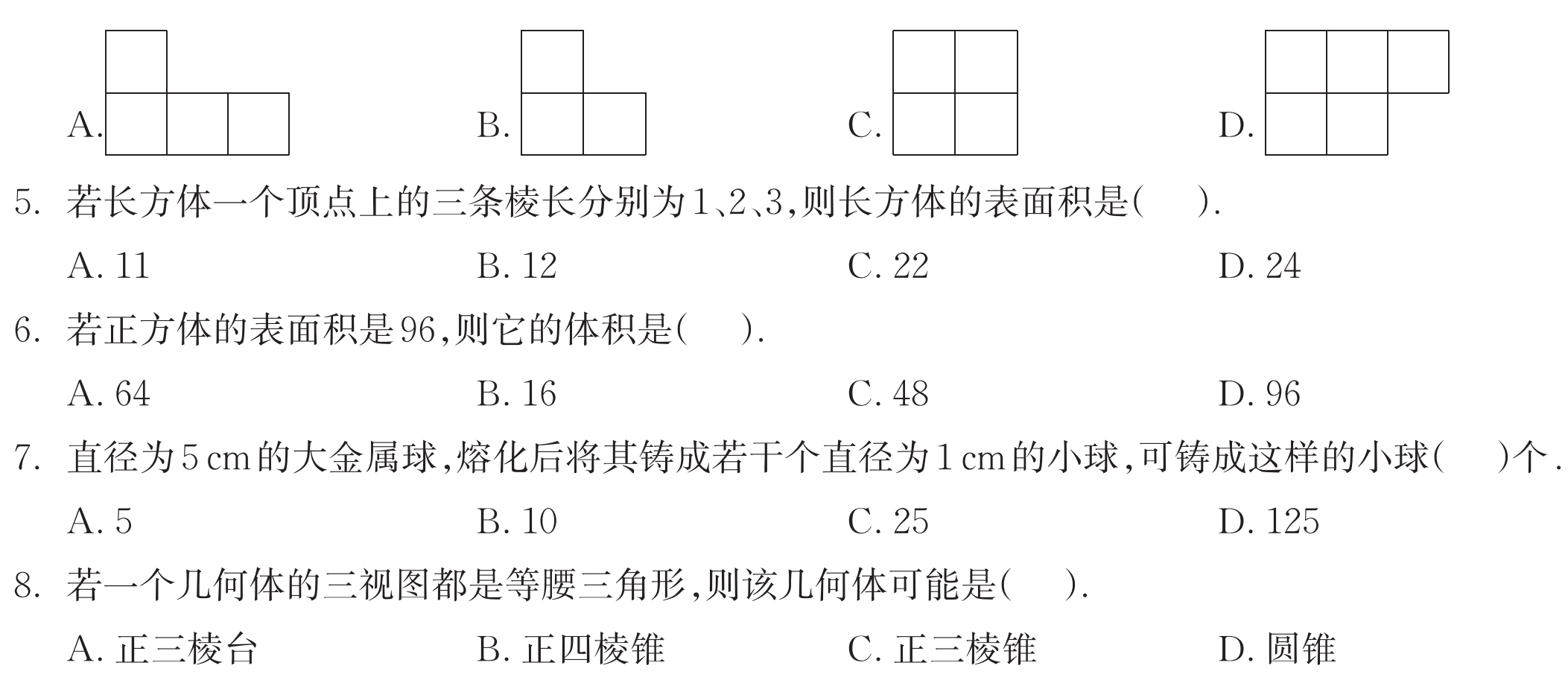 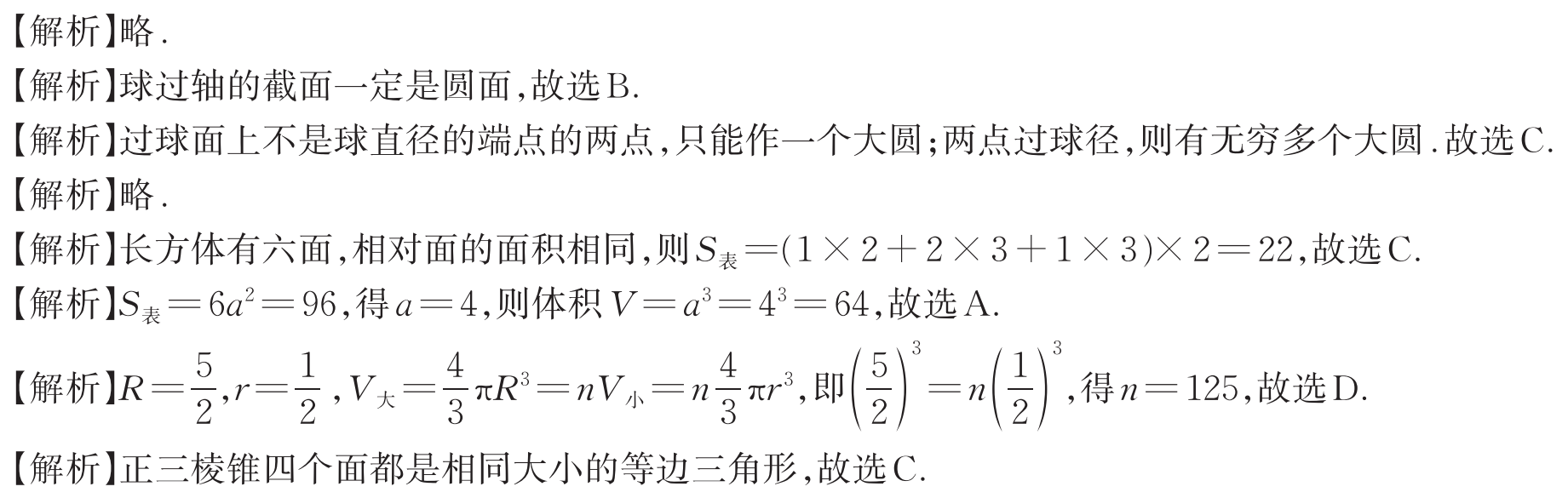 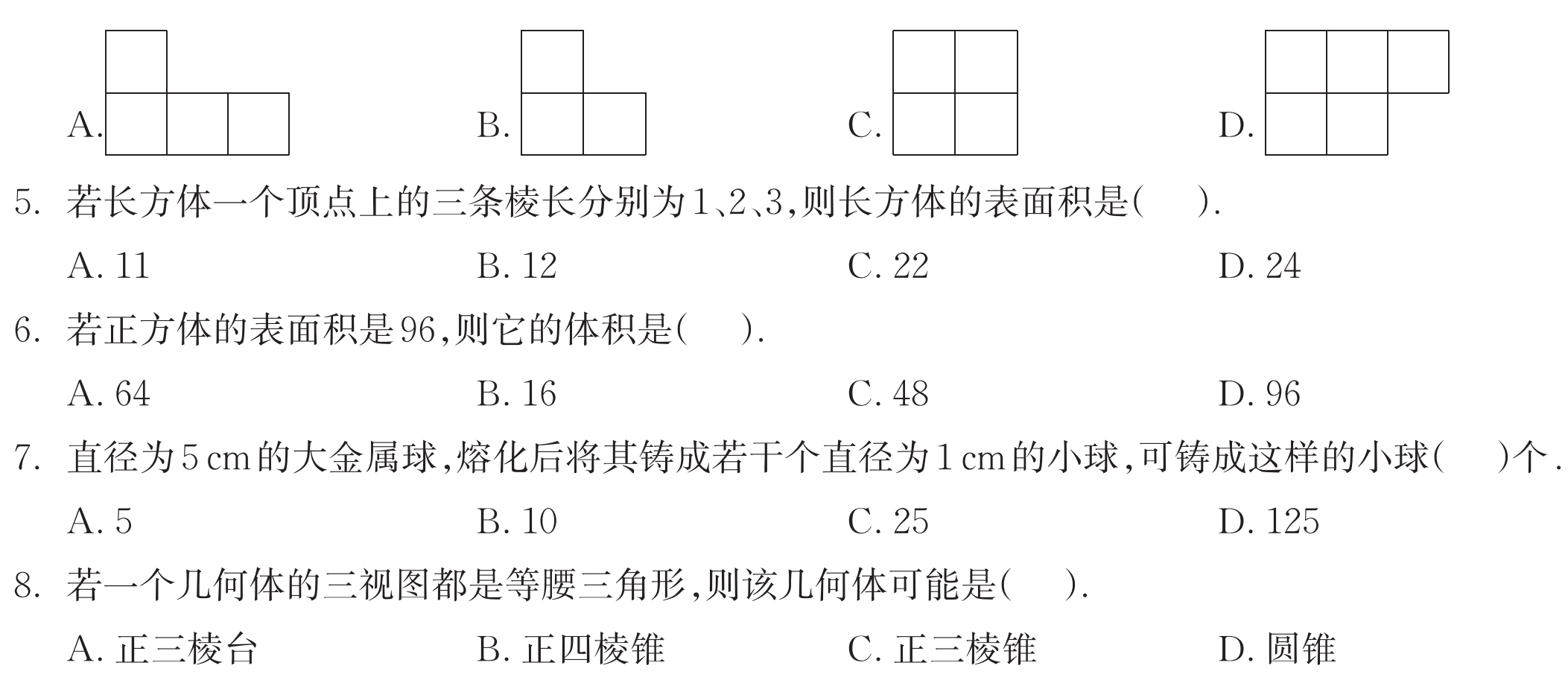 D
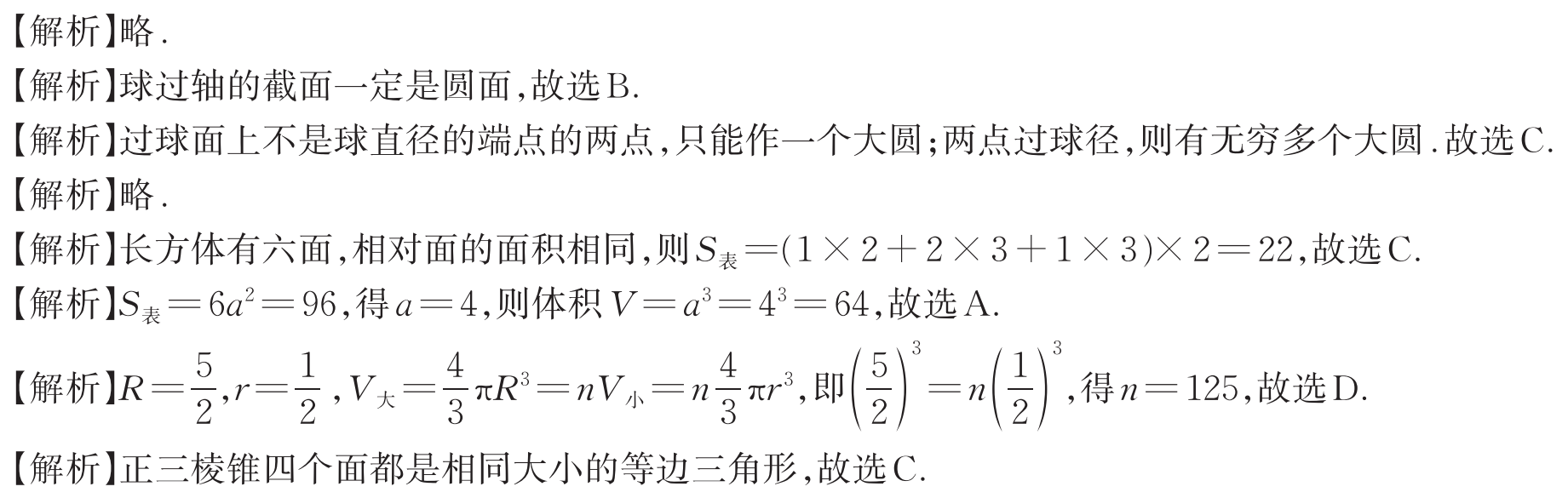 C
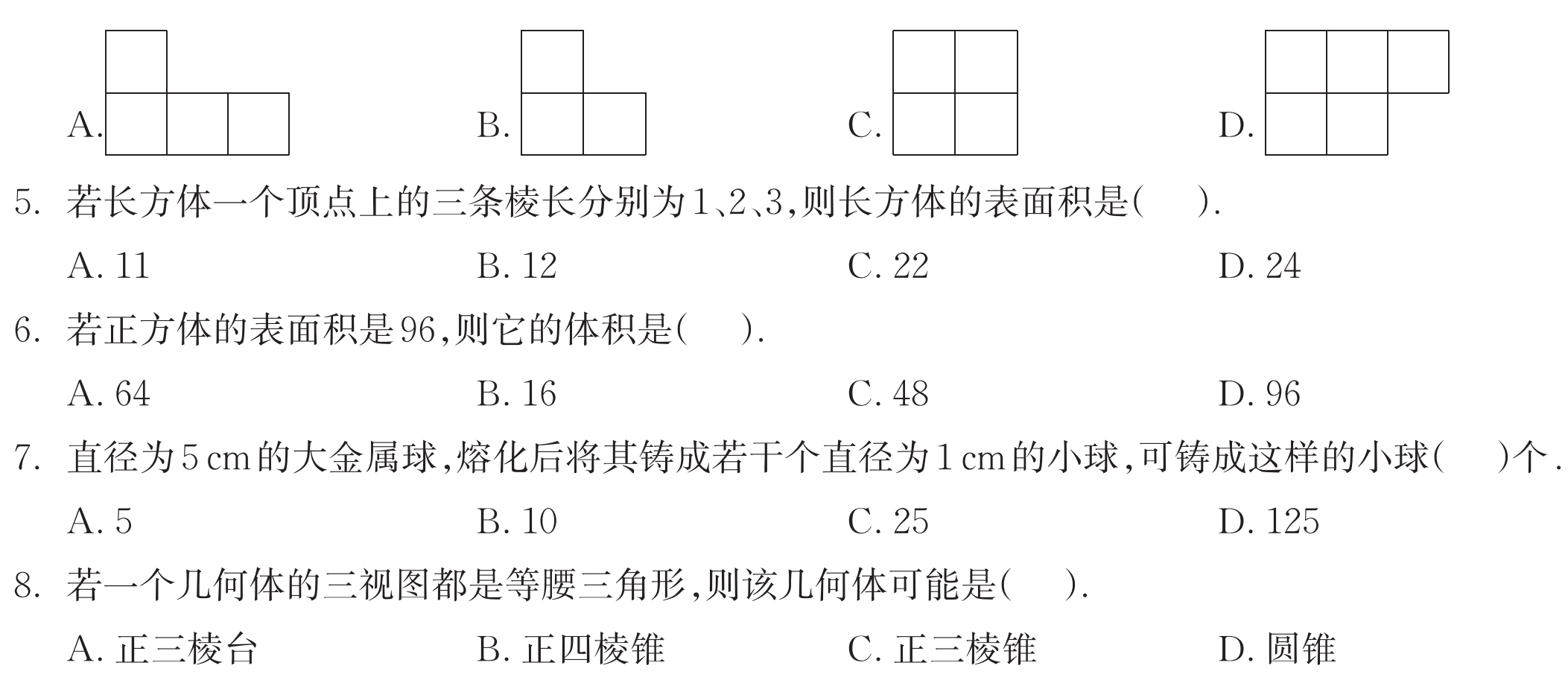 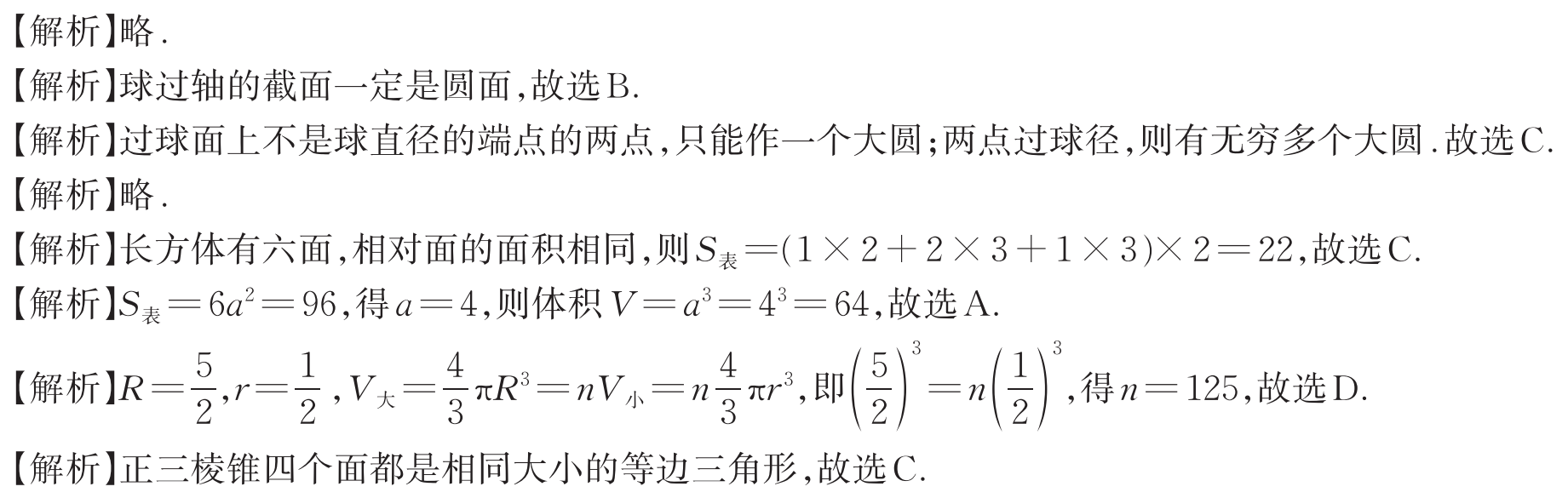 二、填空题
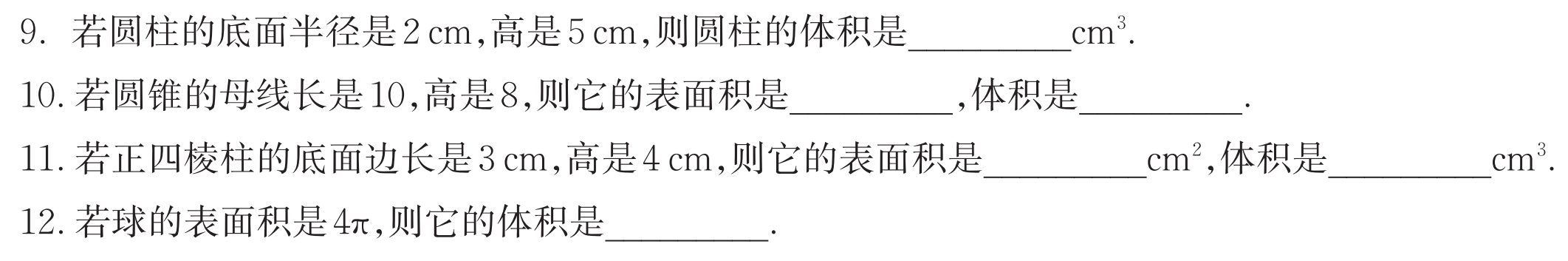 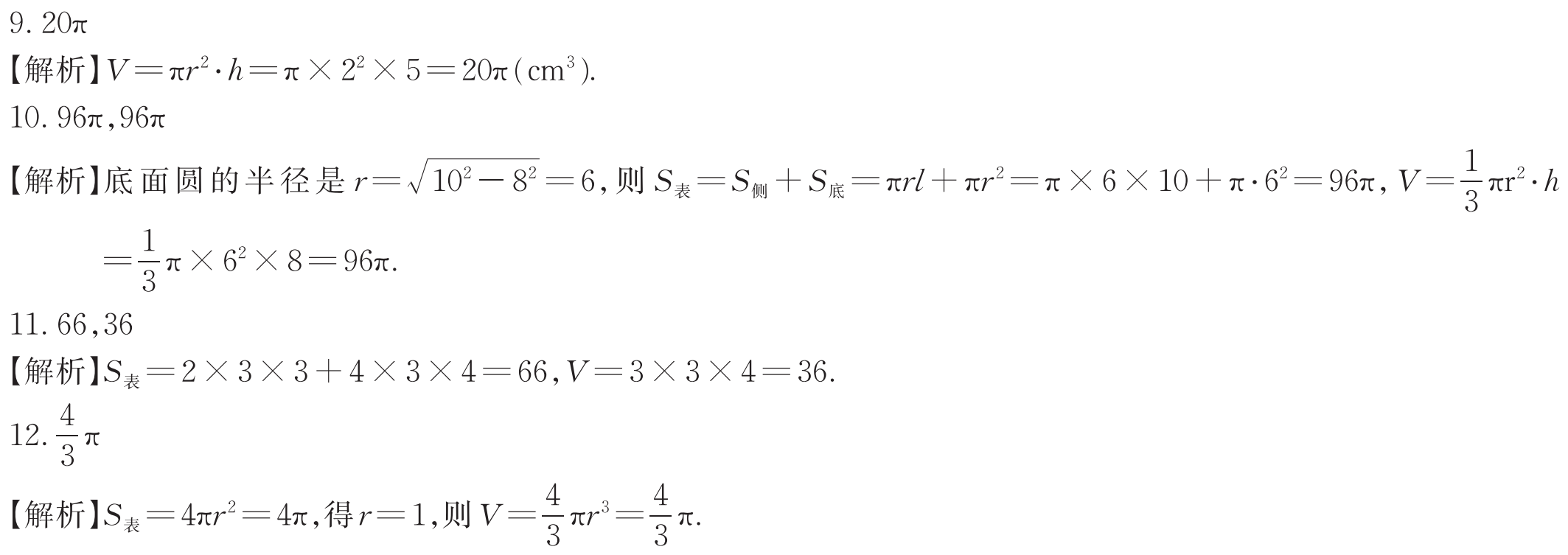 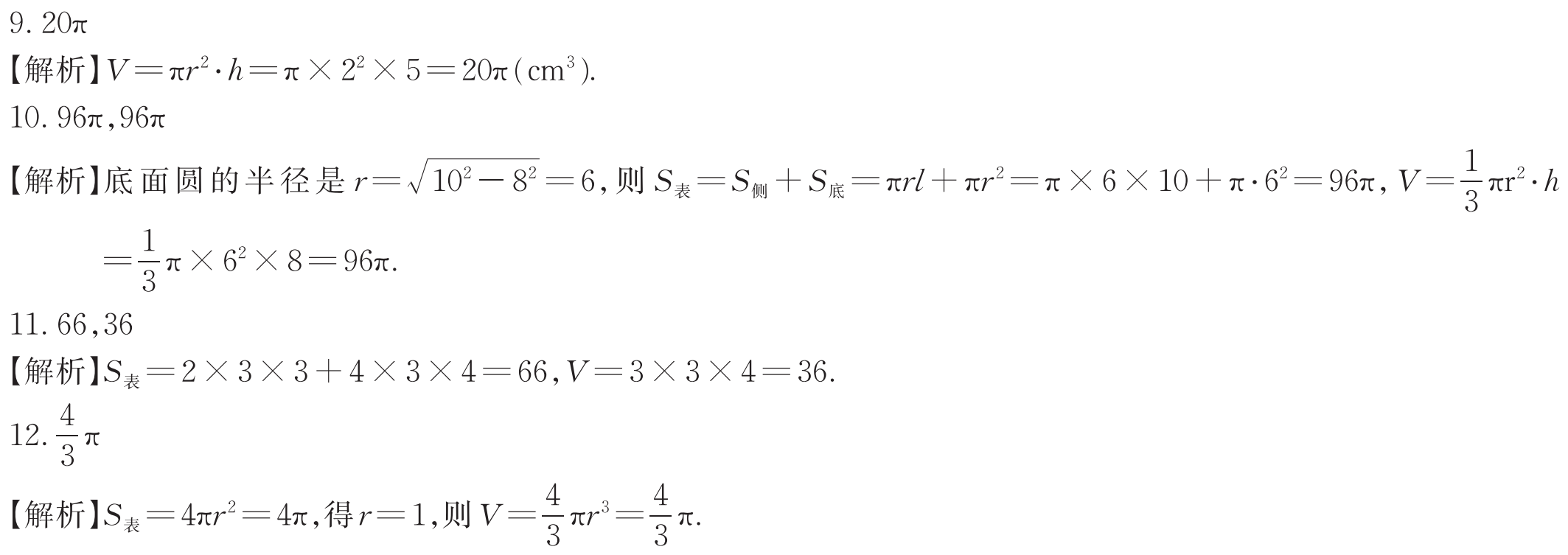 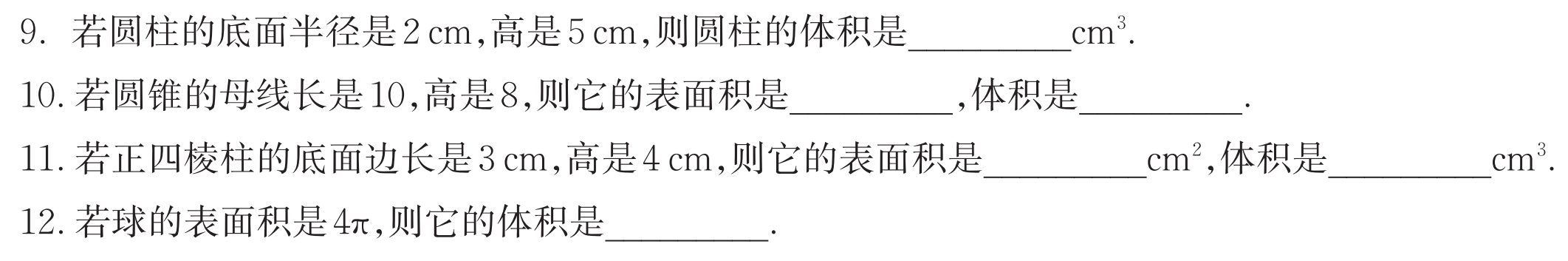 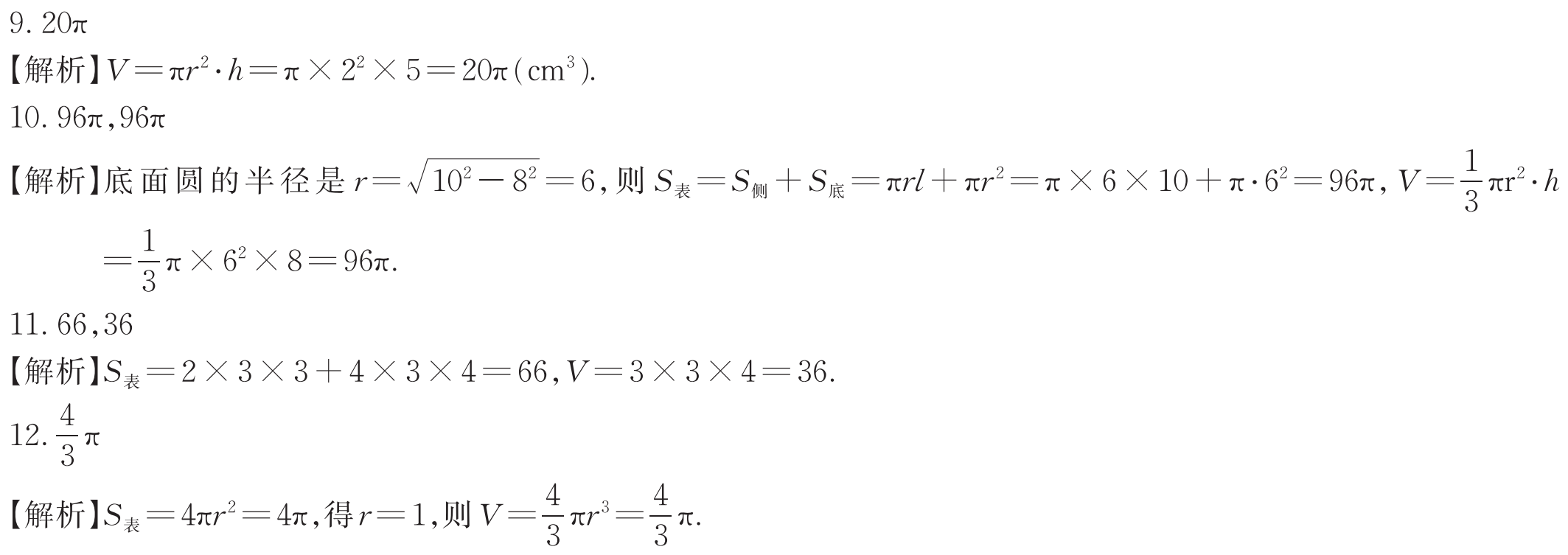 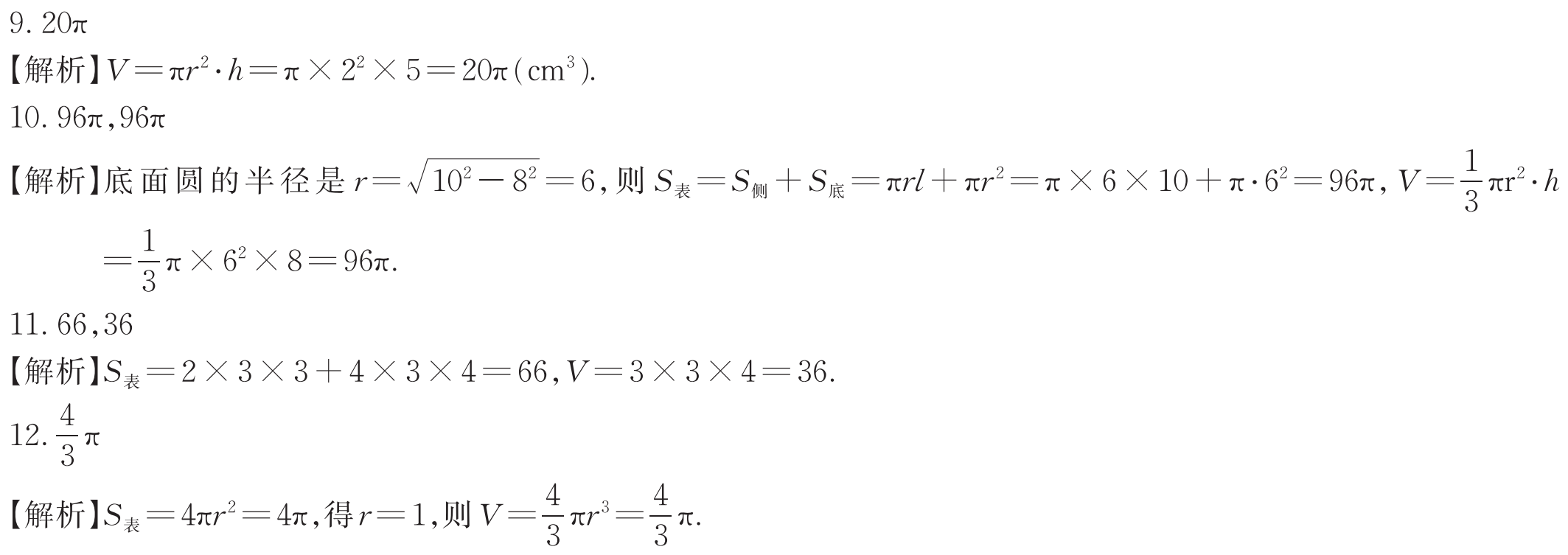 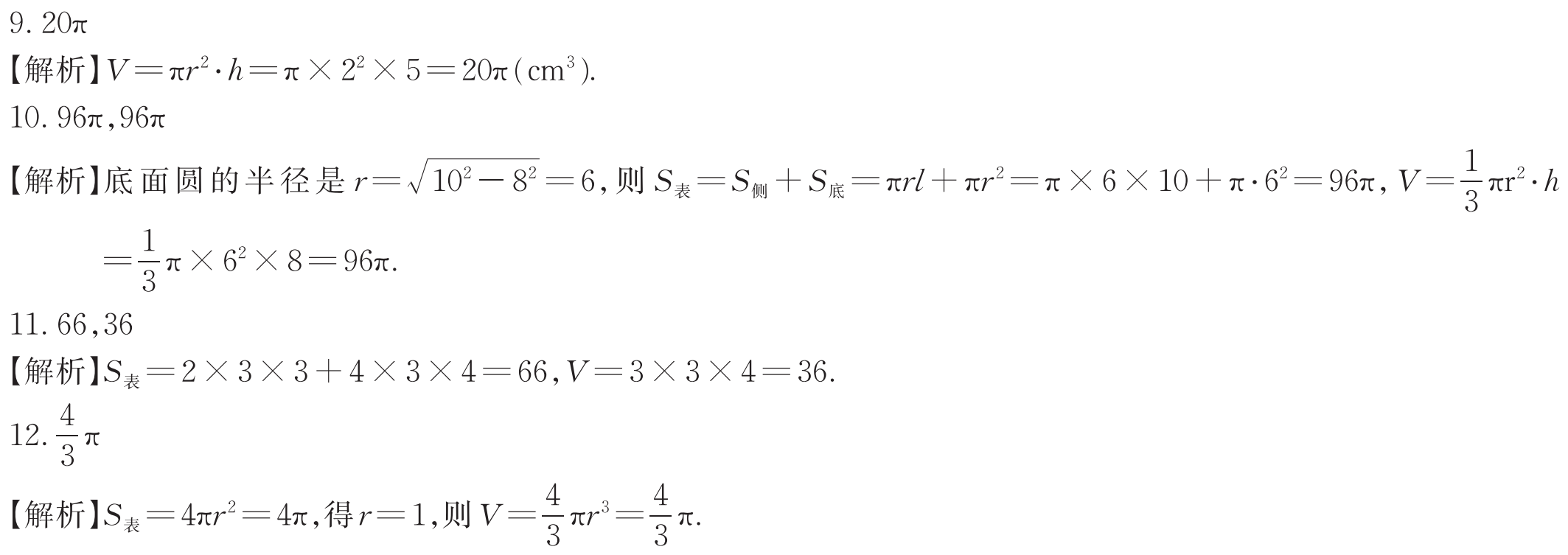 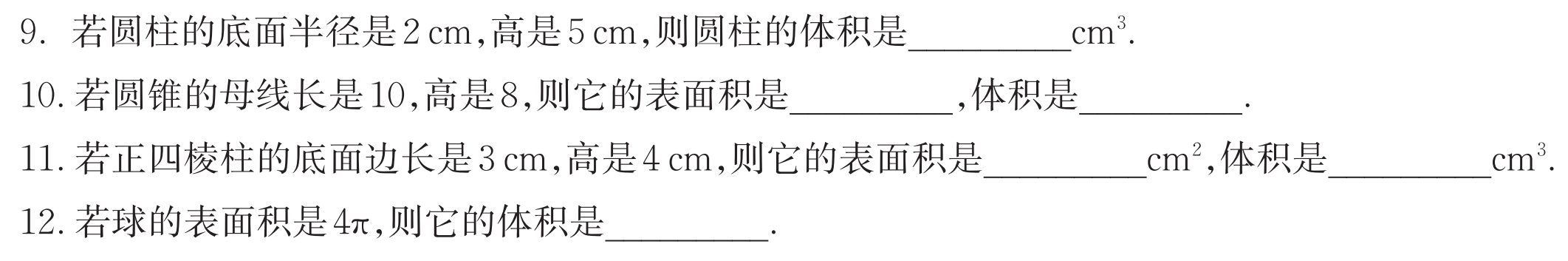 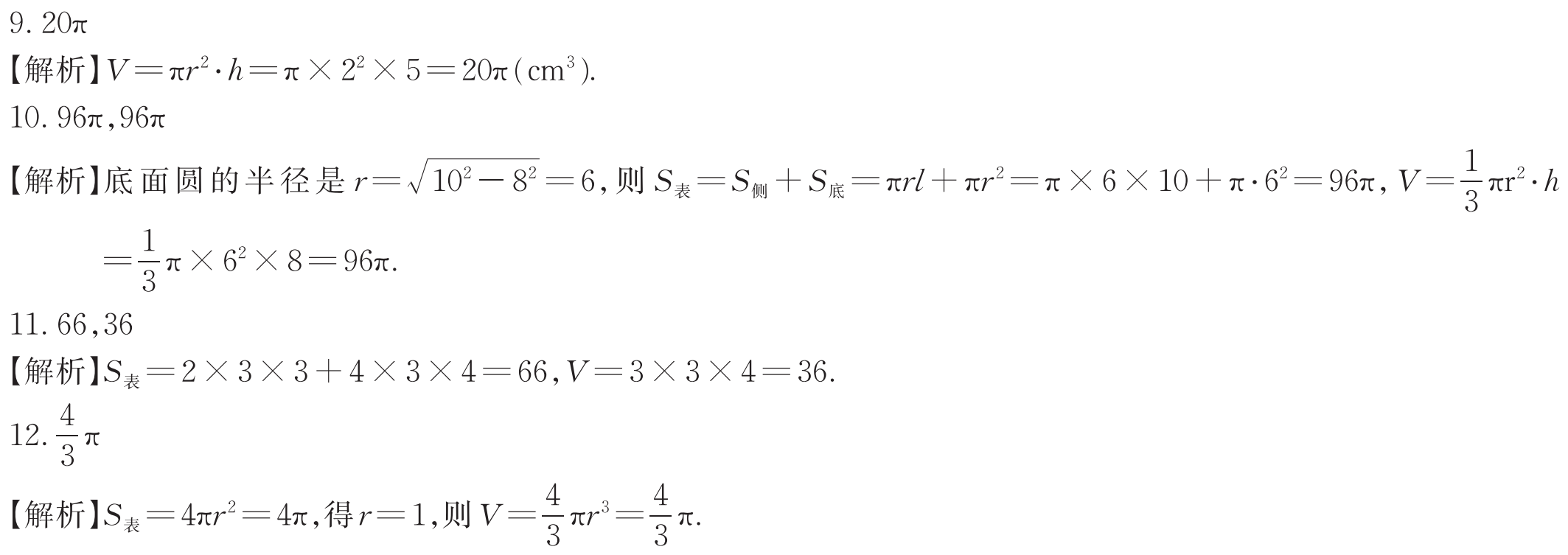 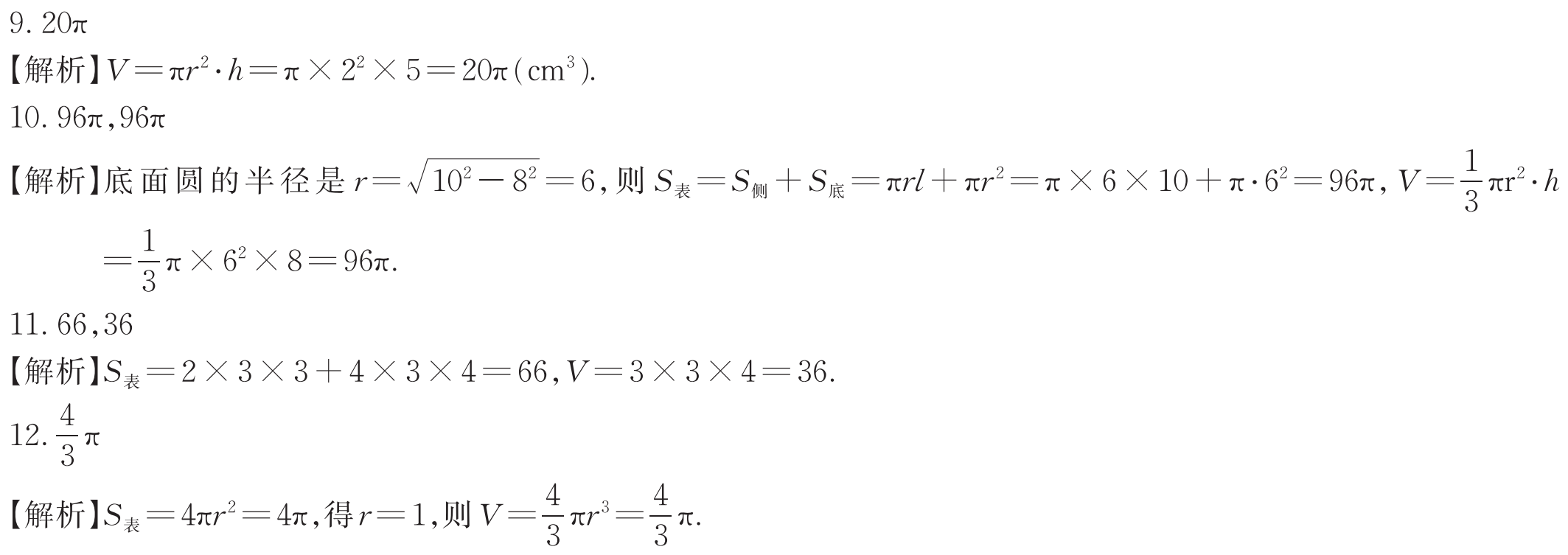 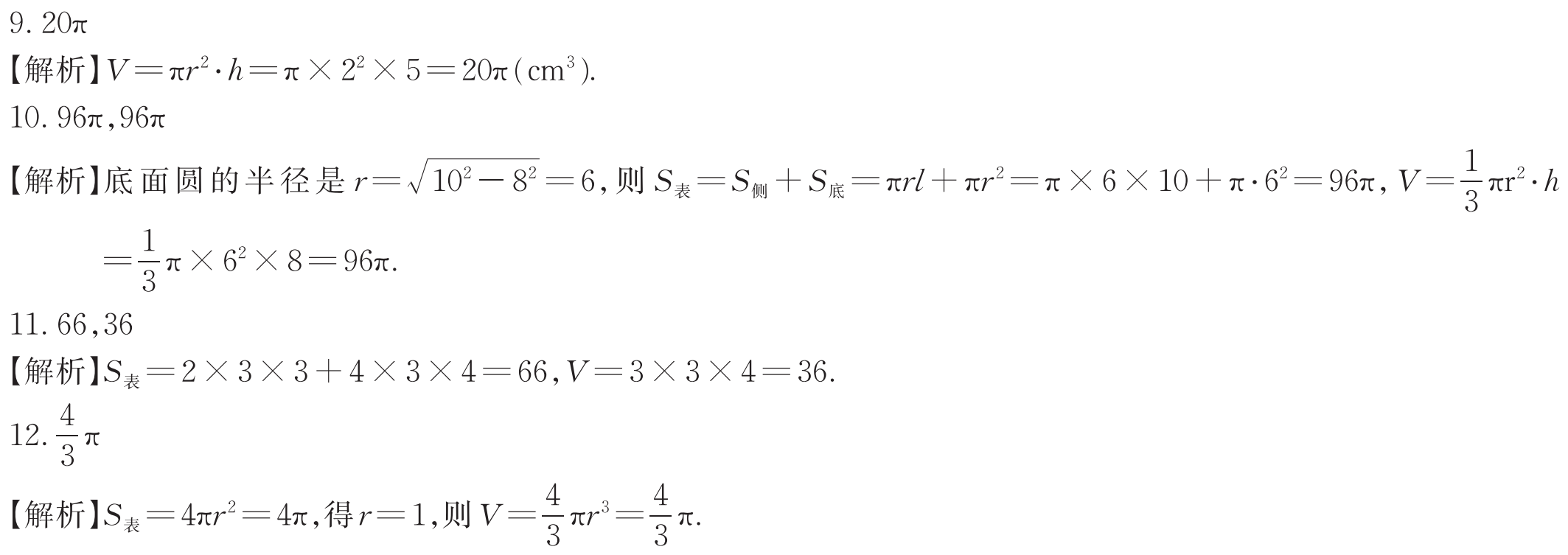 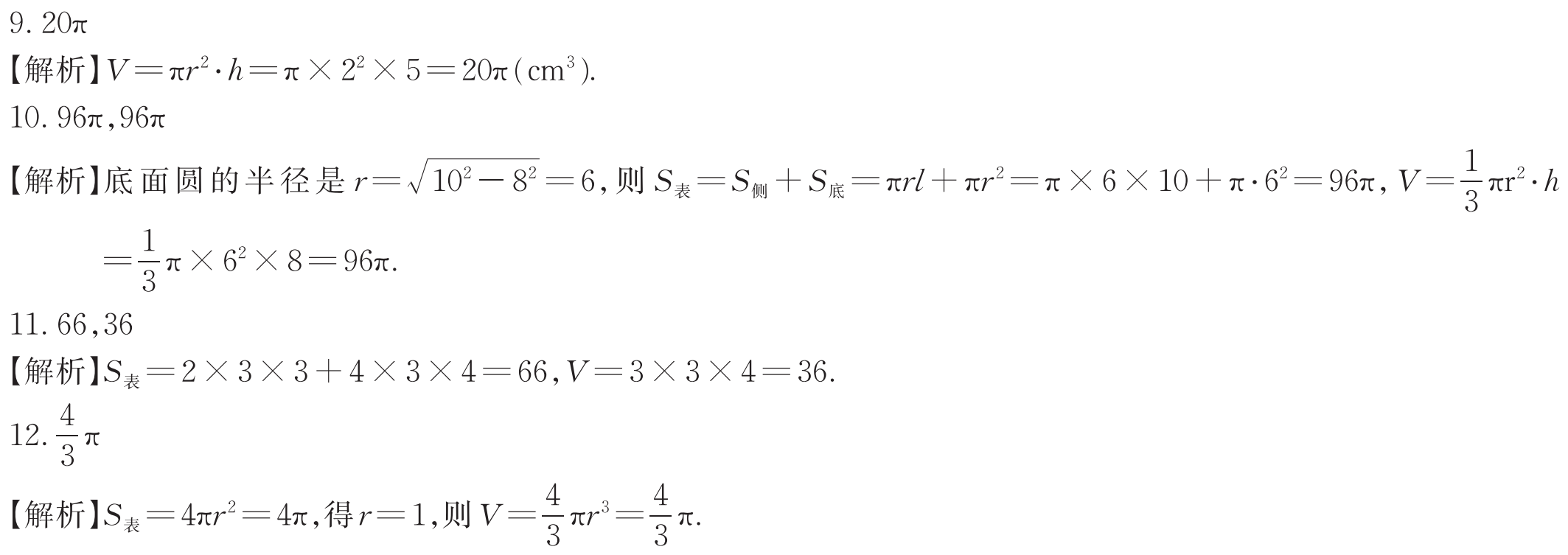 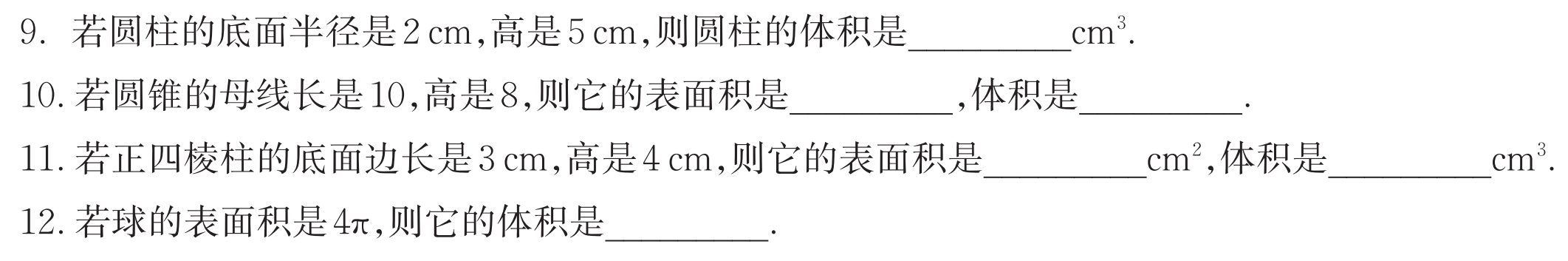 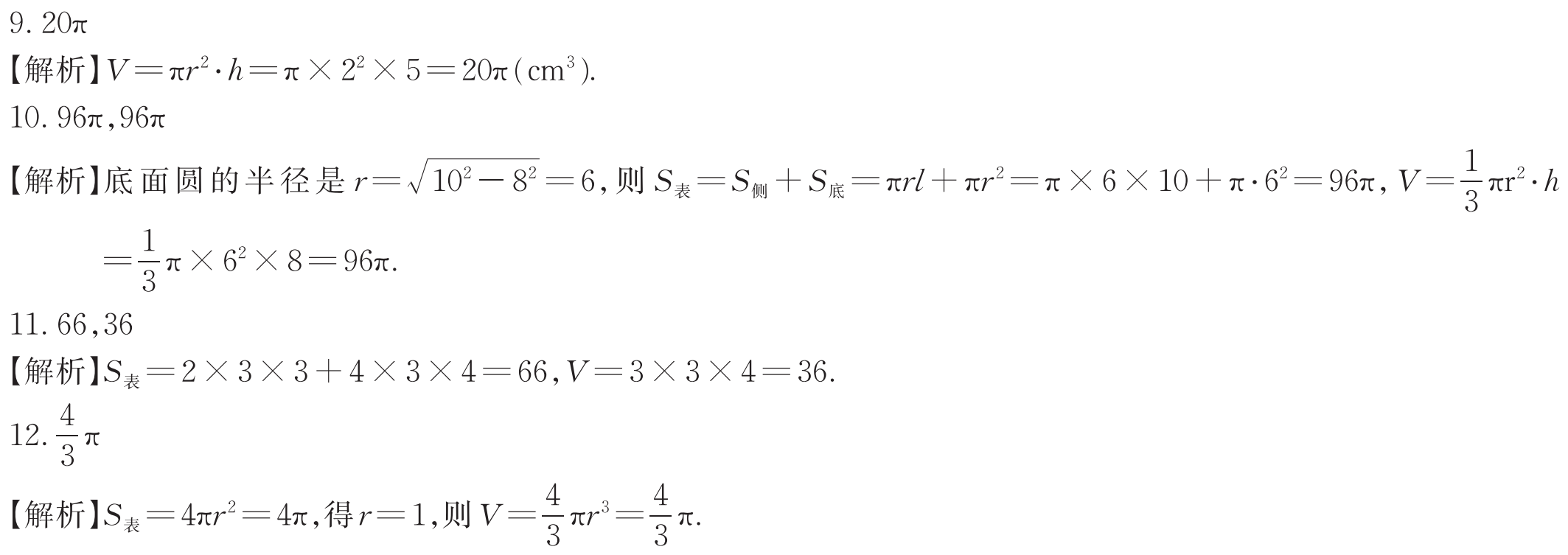 一、选择题
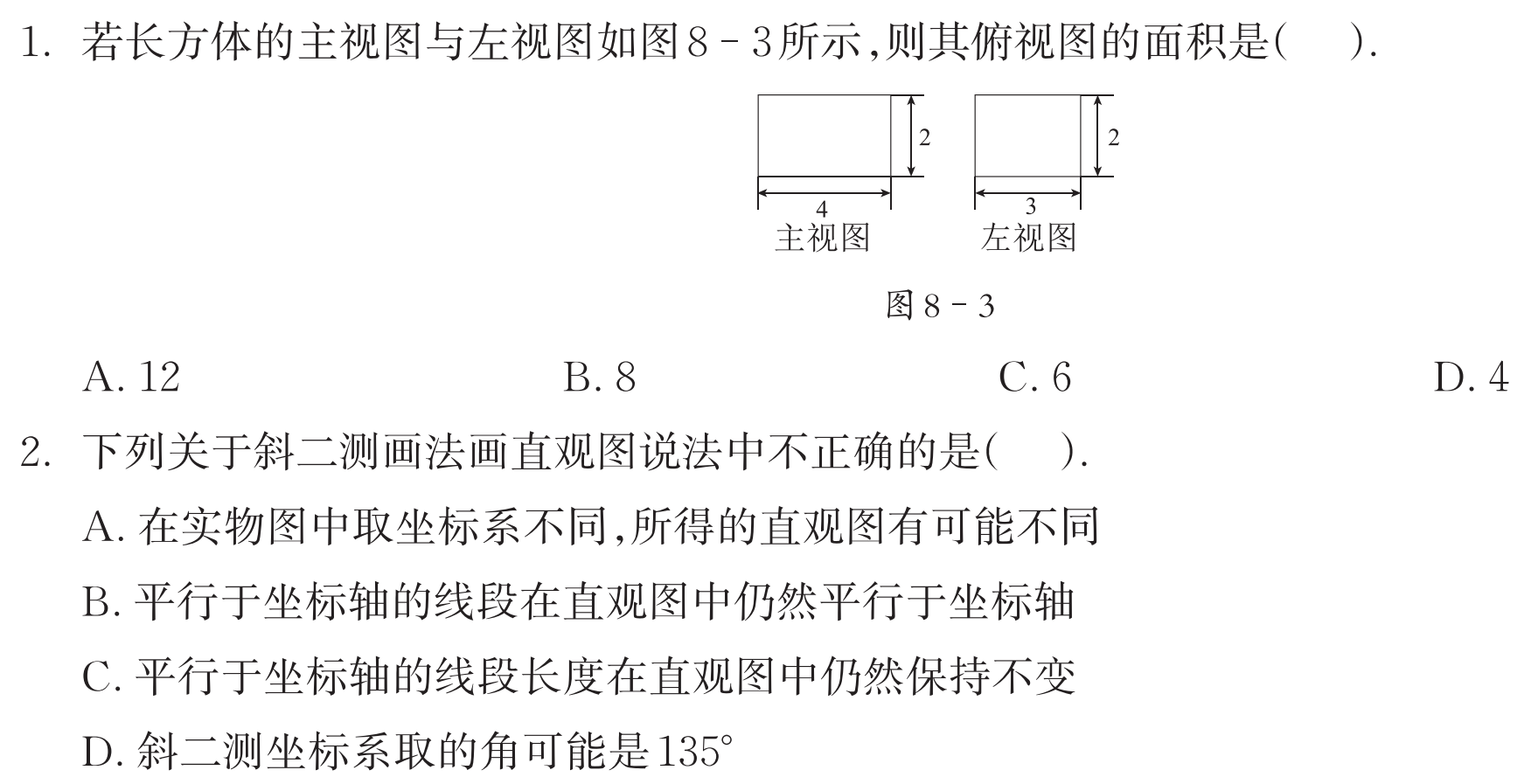 A
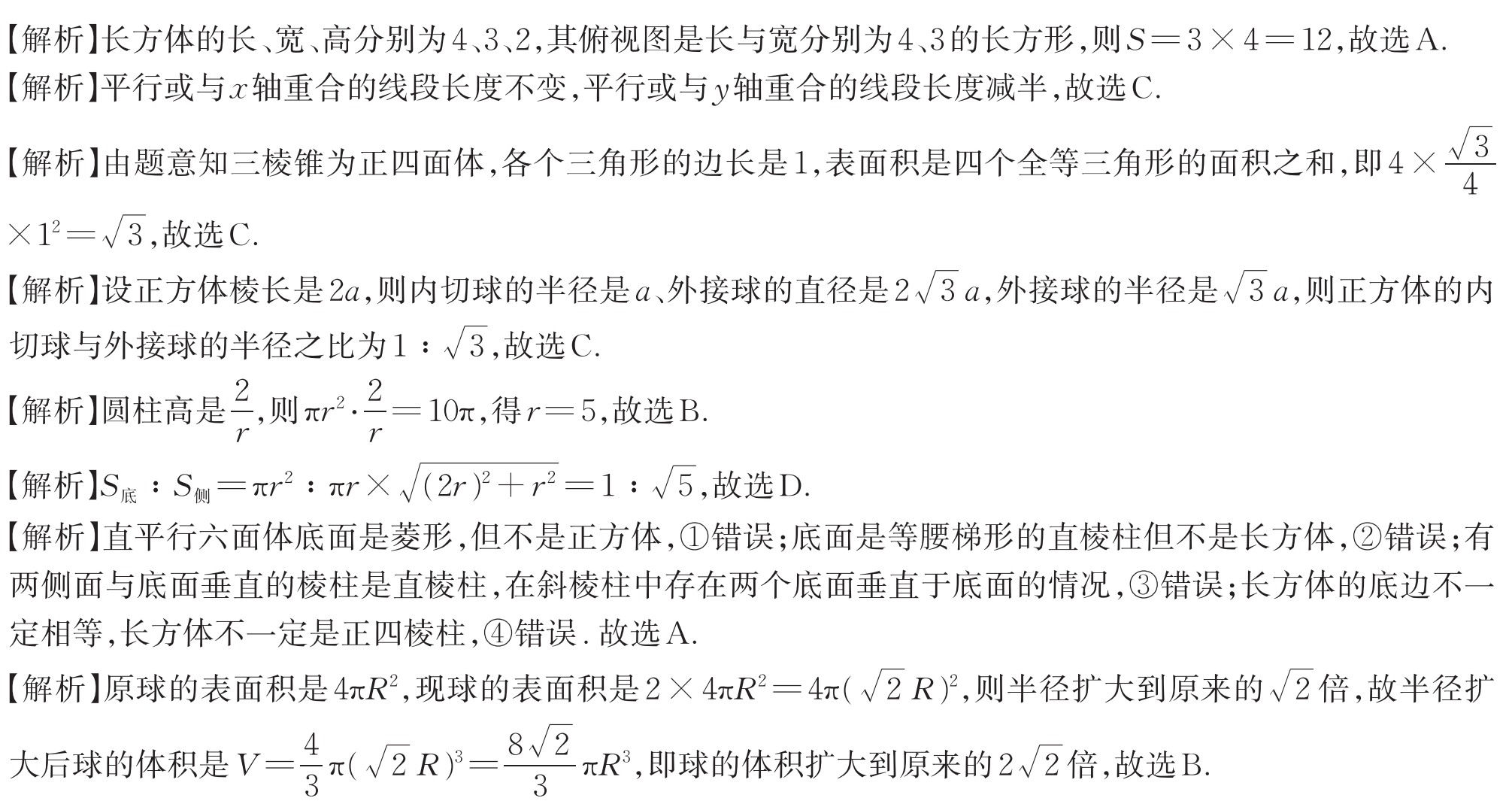 C
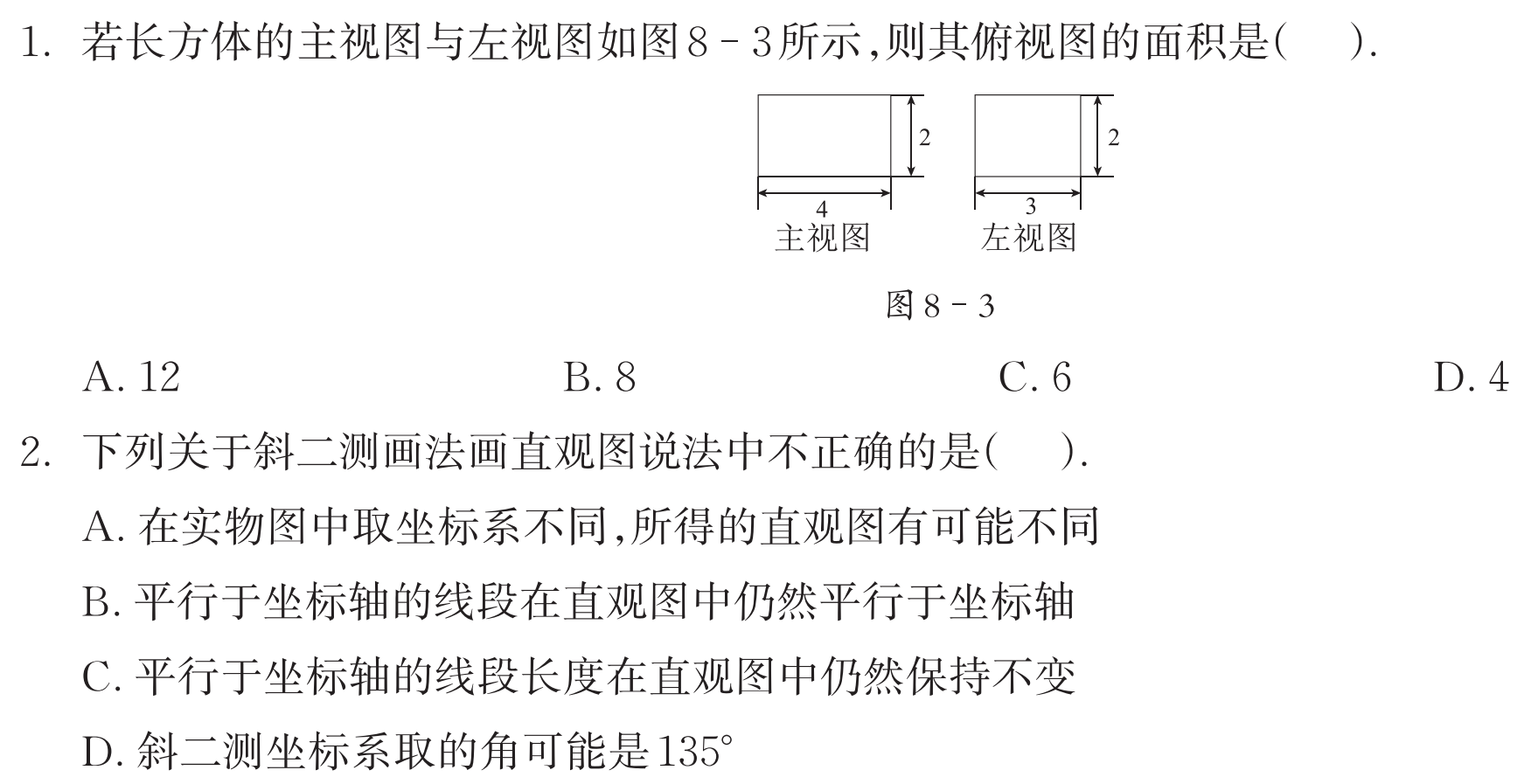 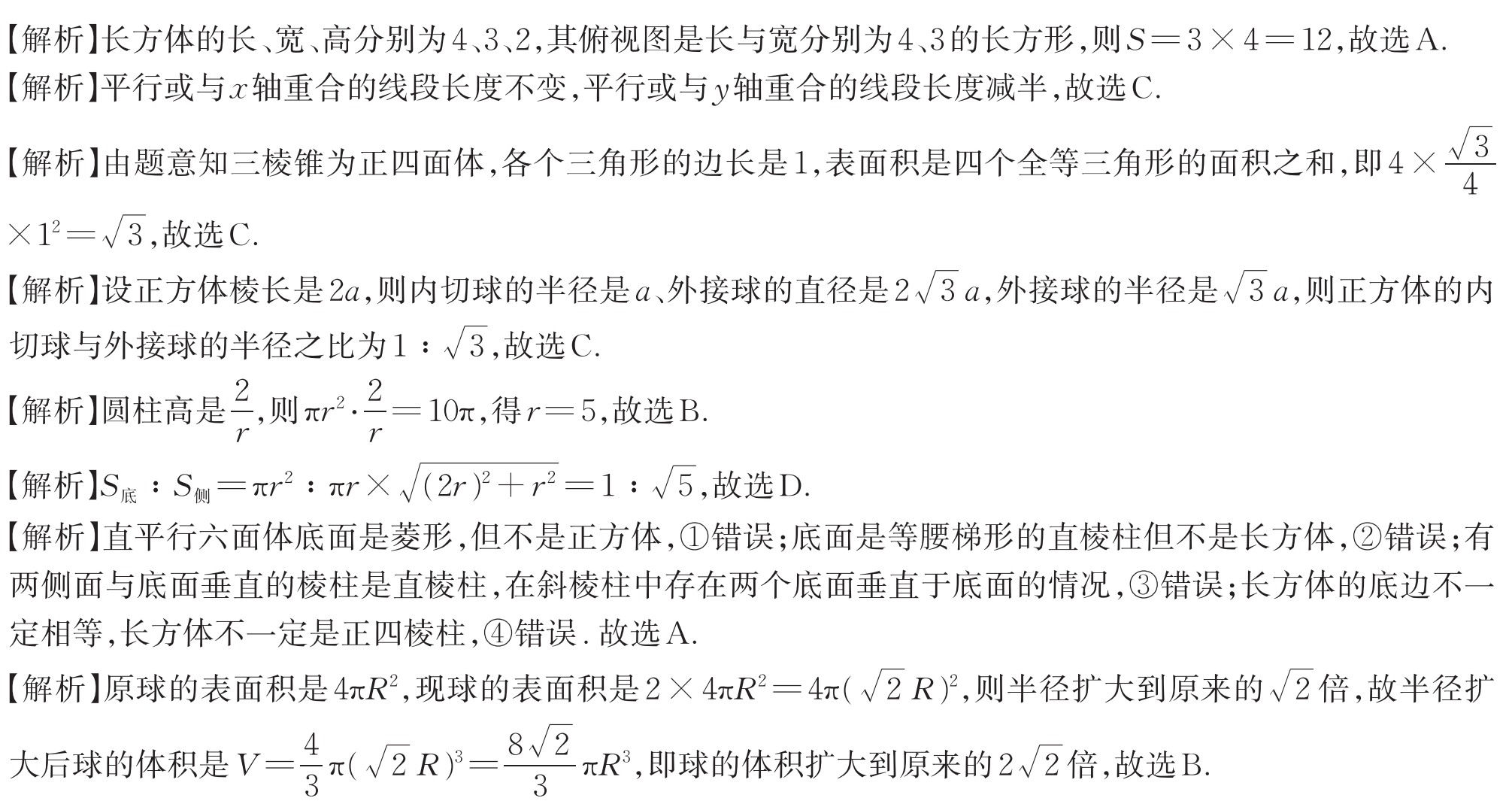 C
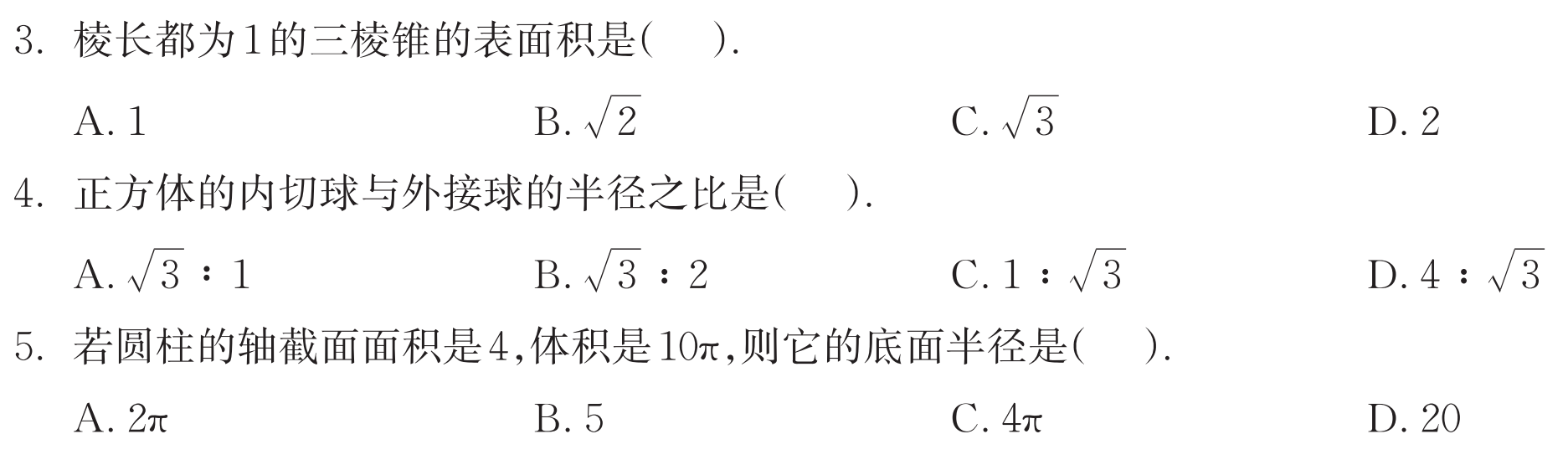 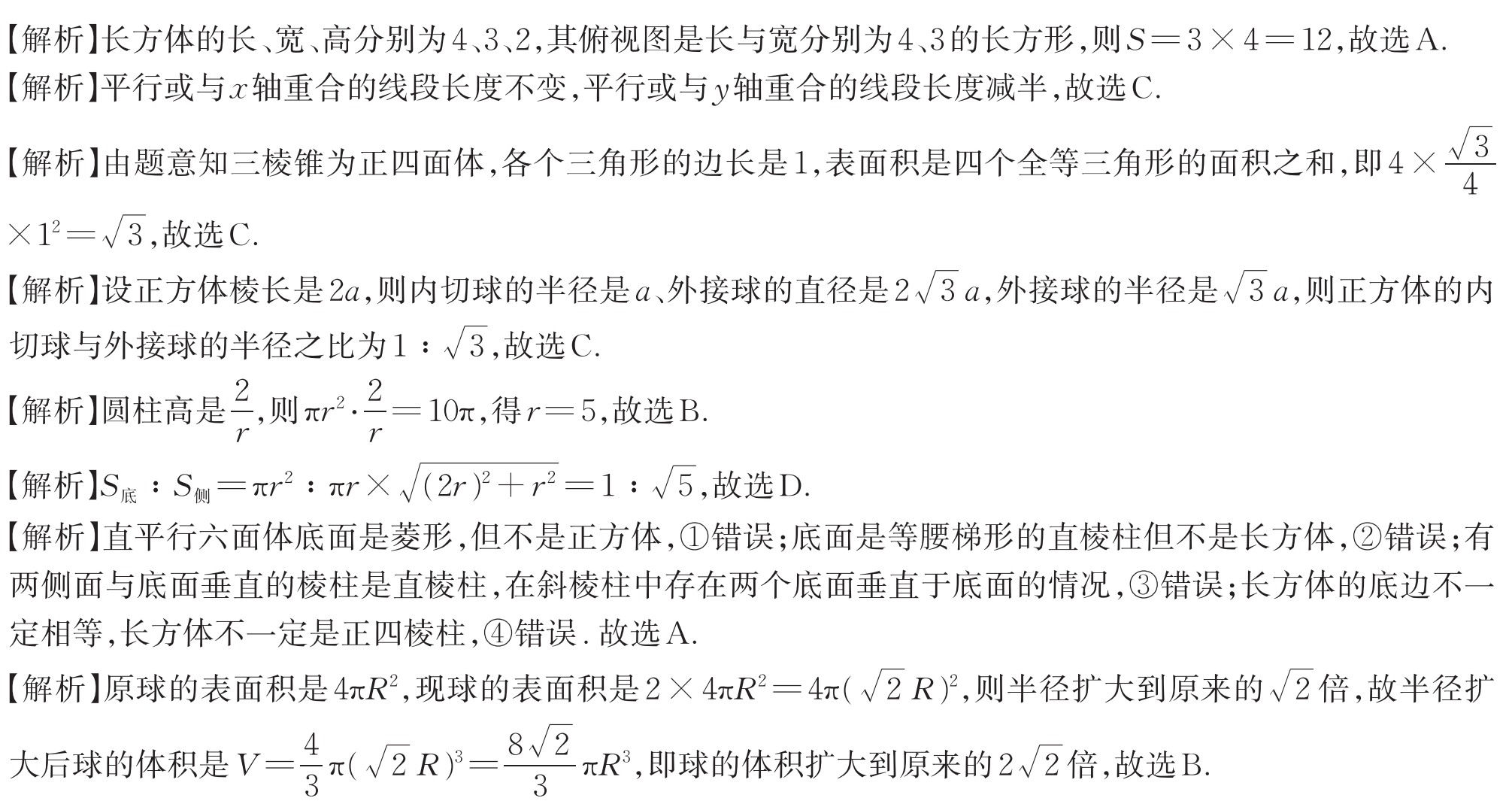 C
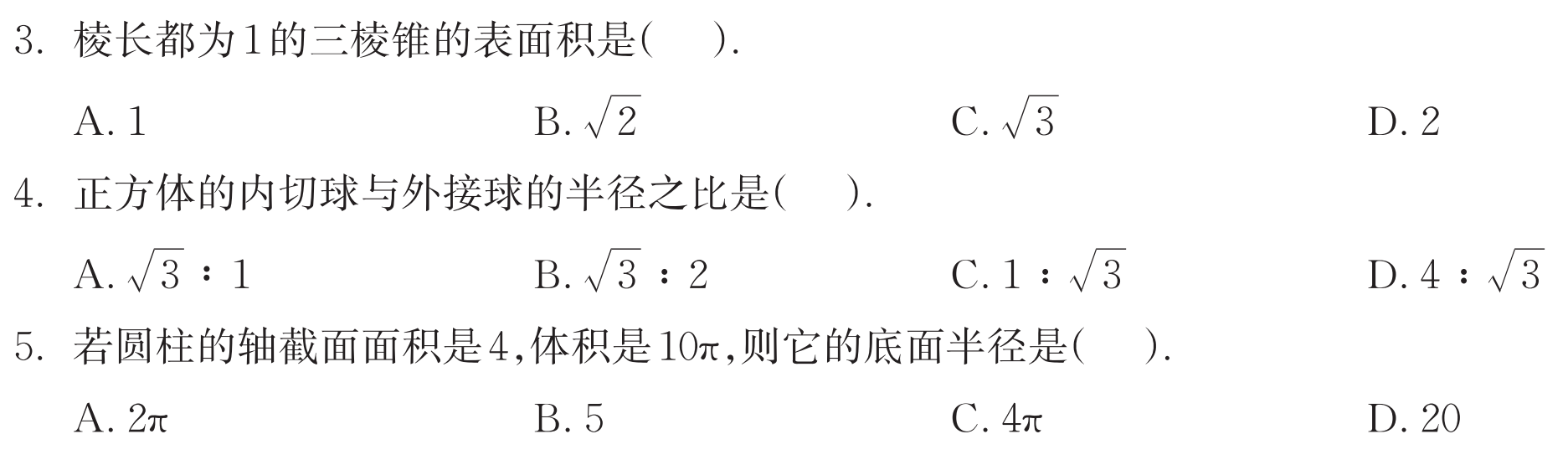 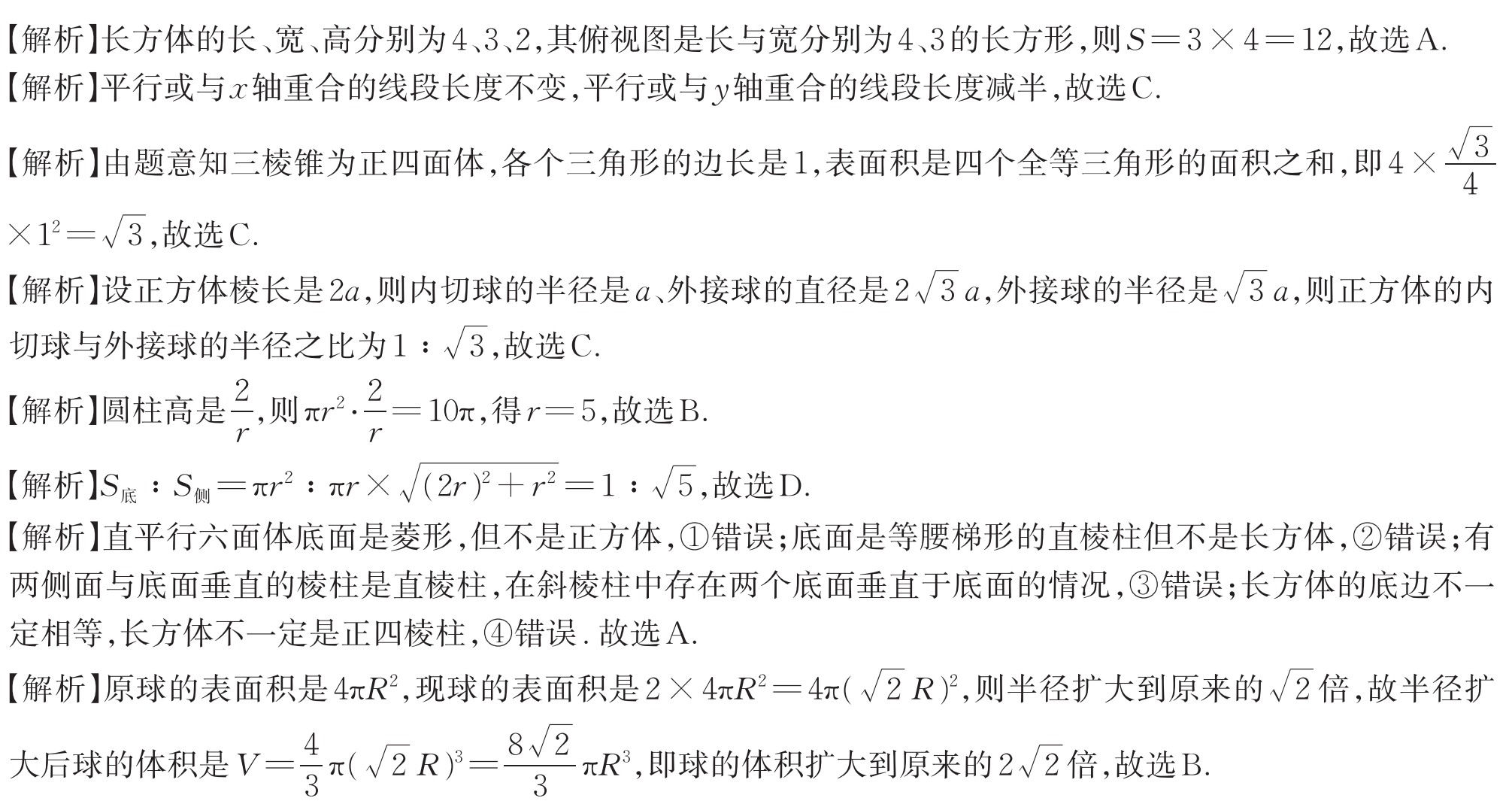 B
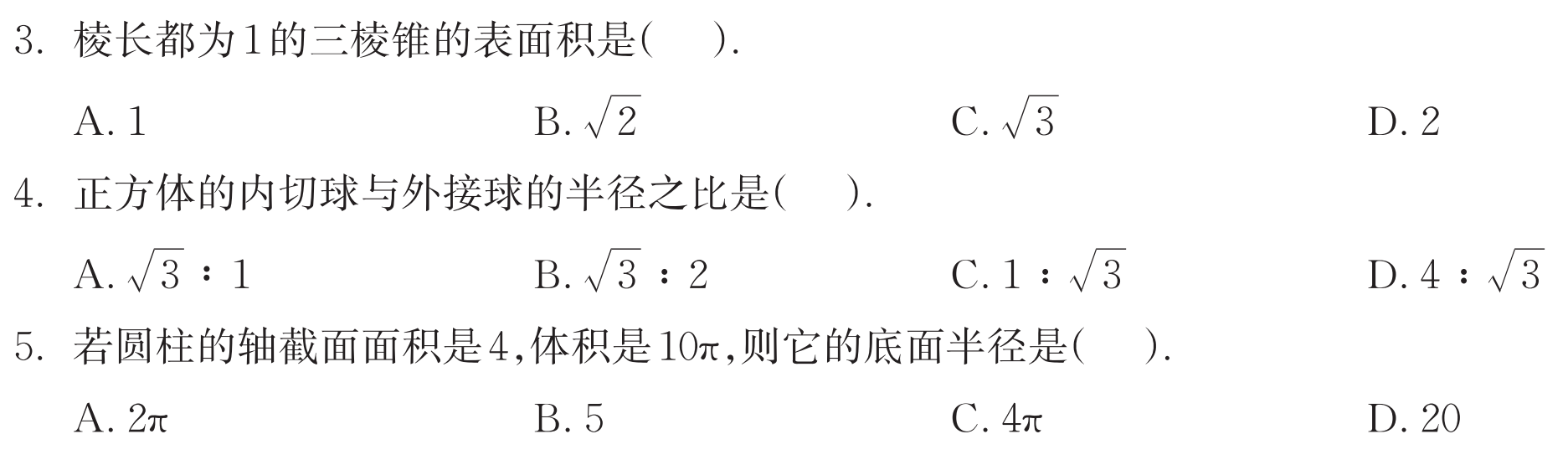 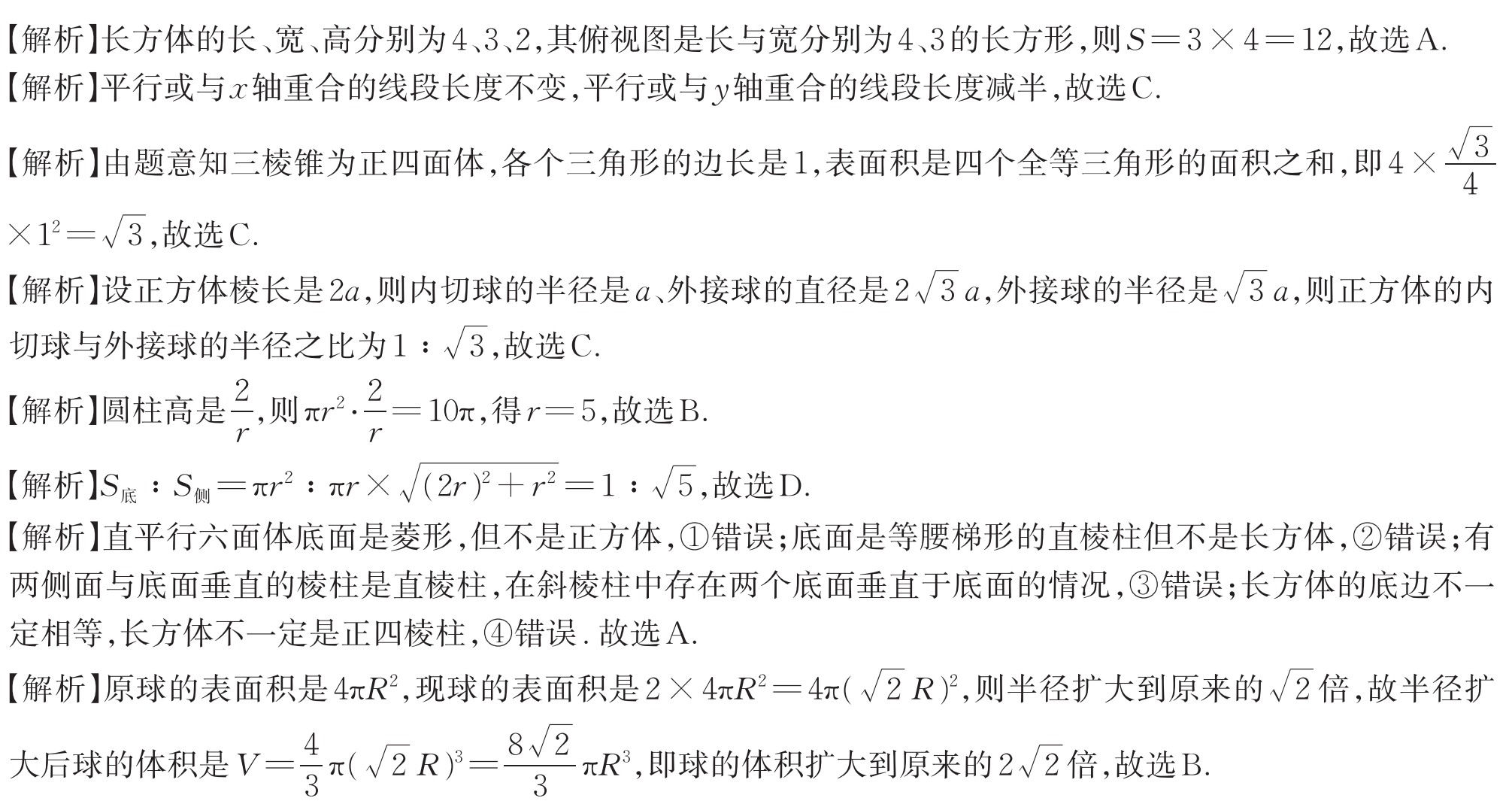 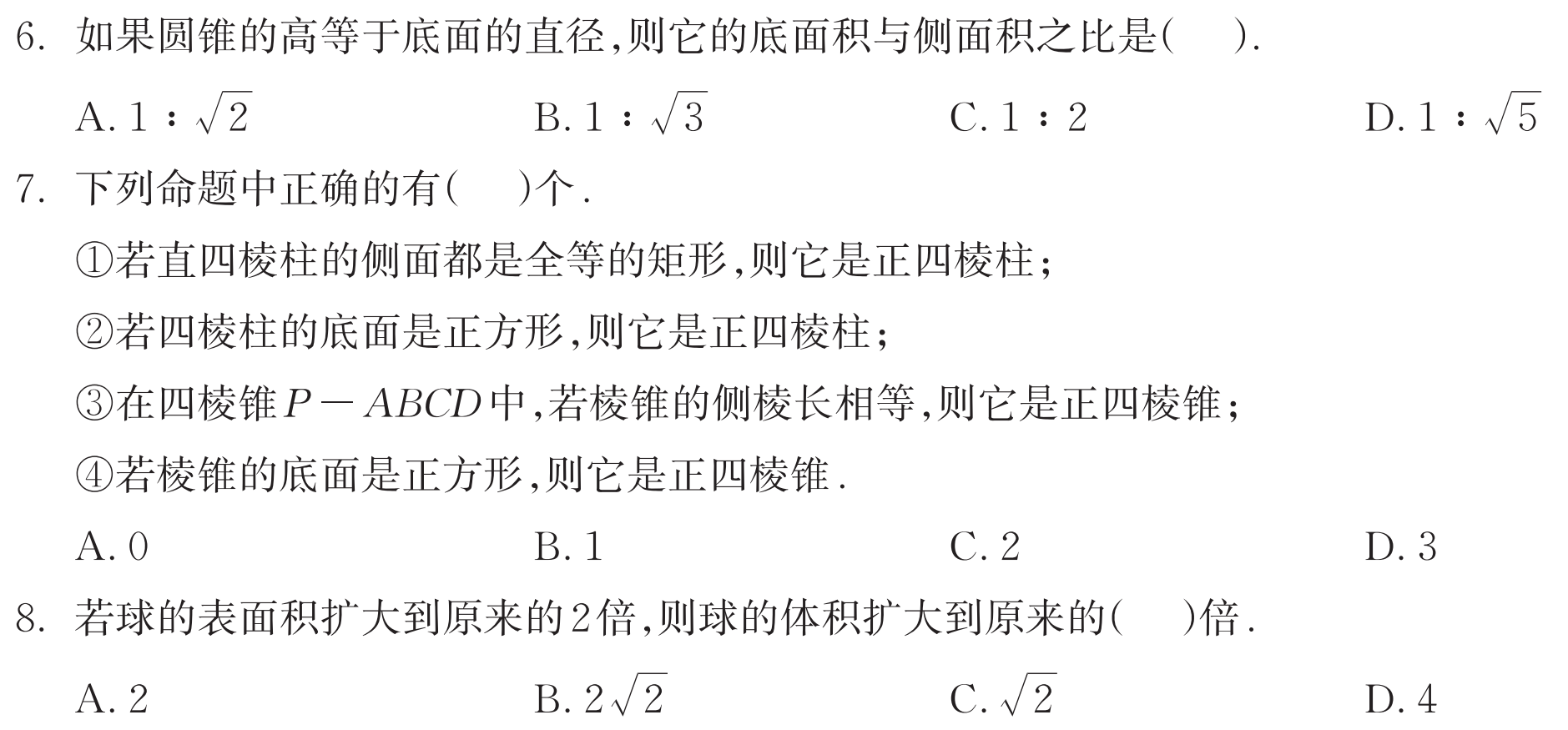 D
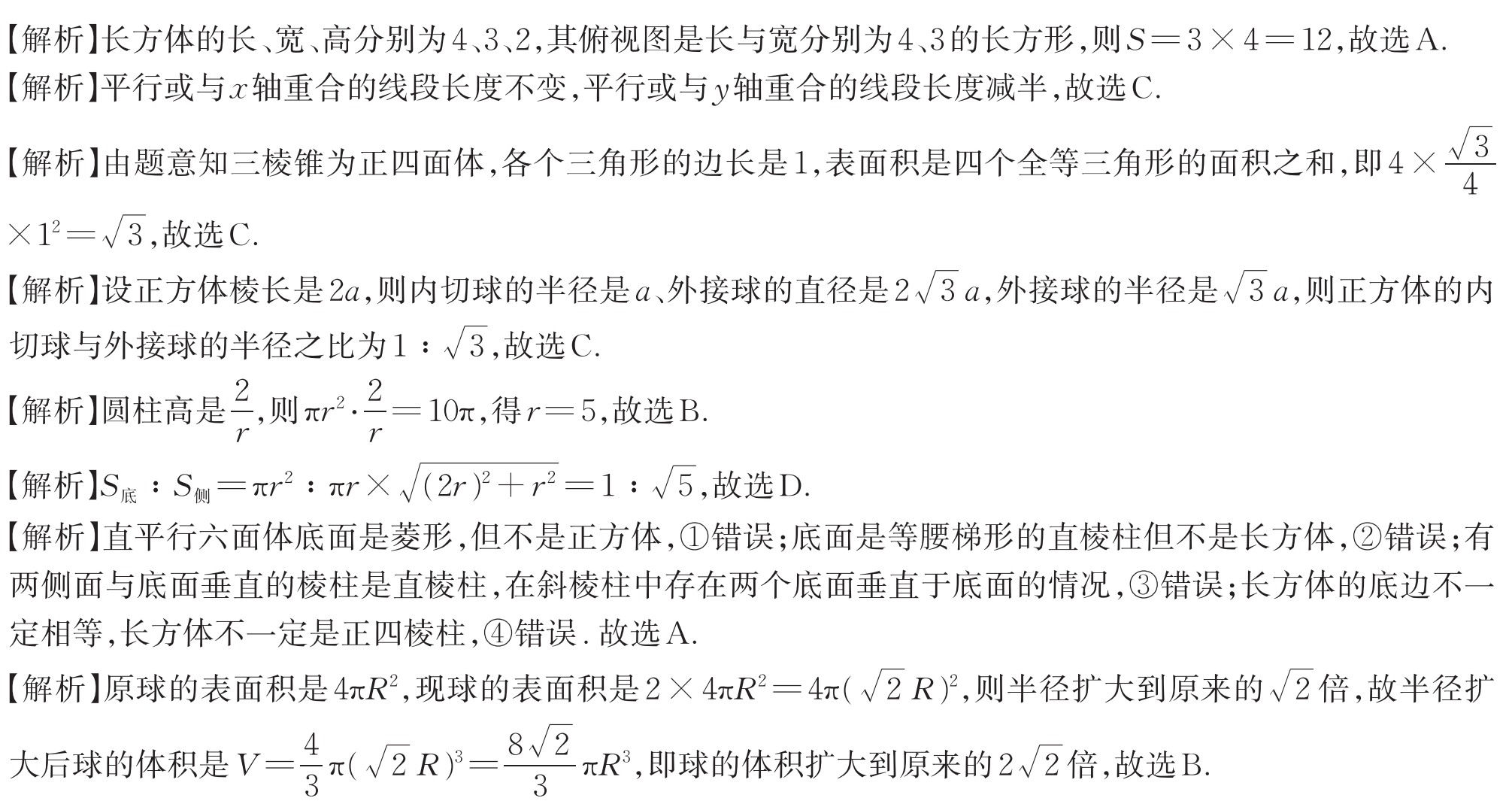 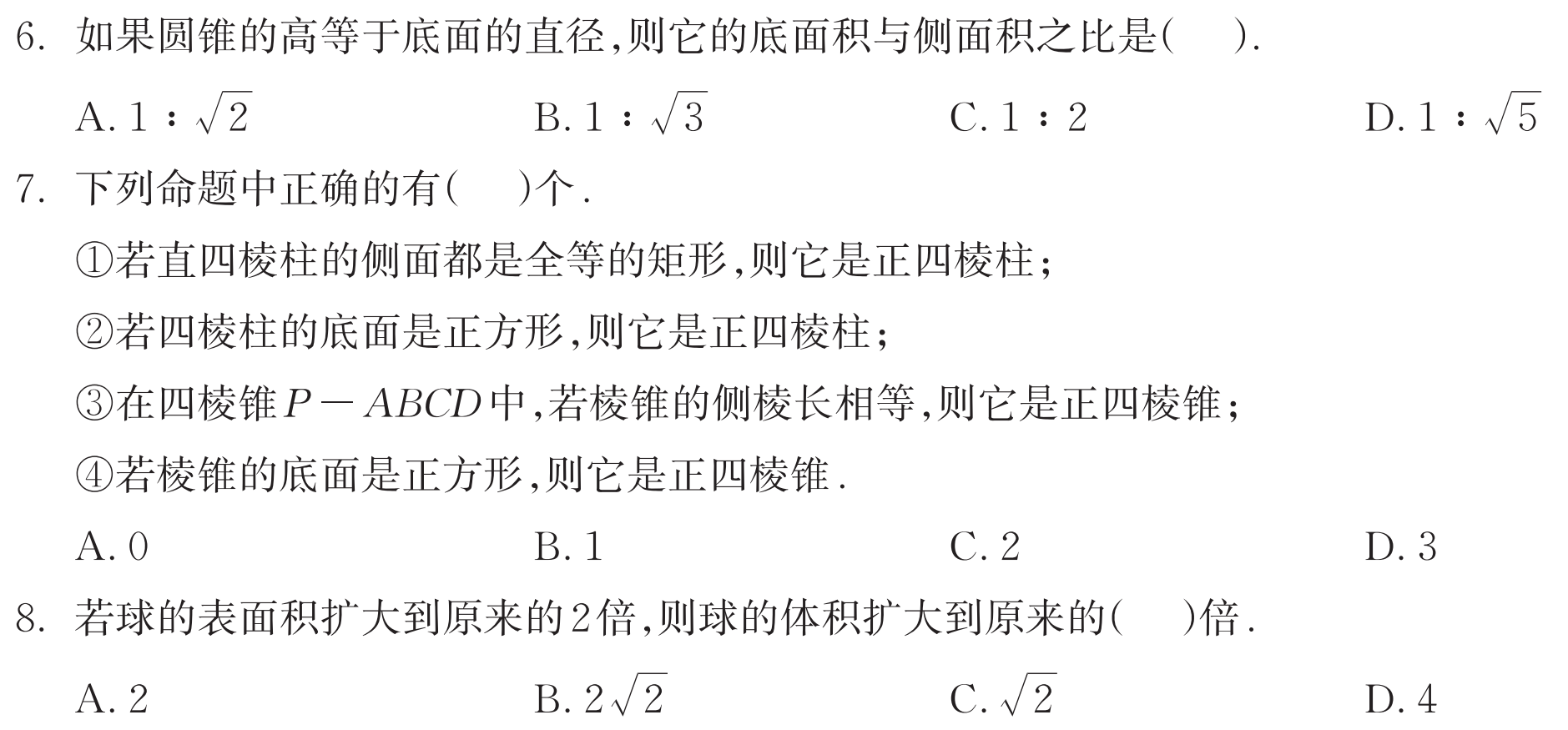 A
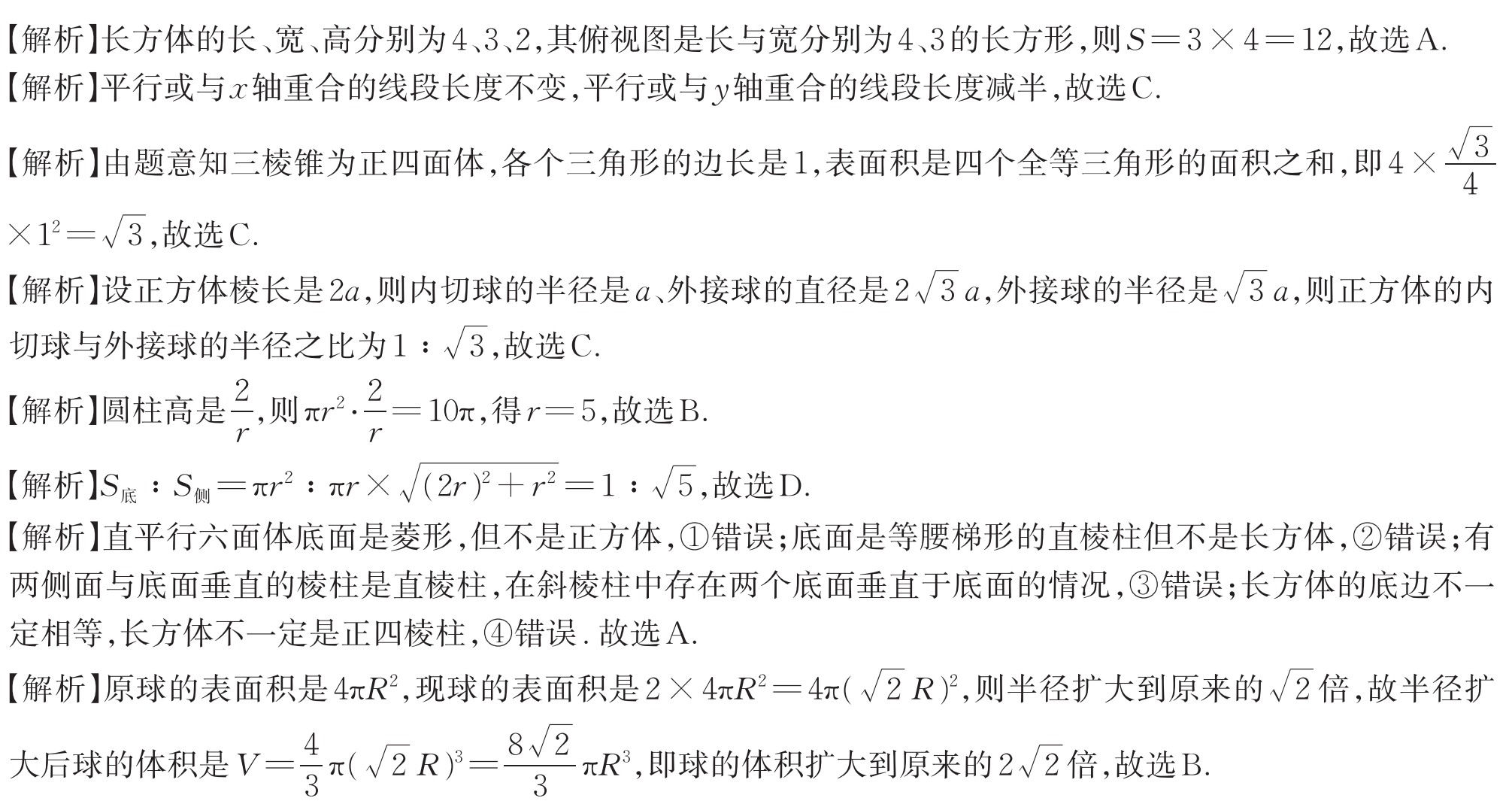 B
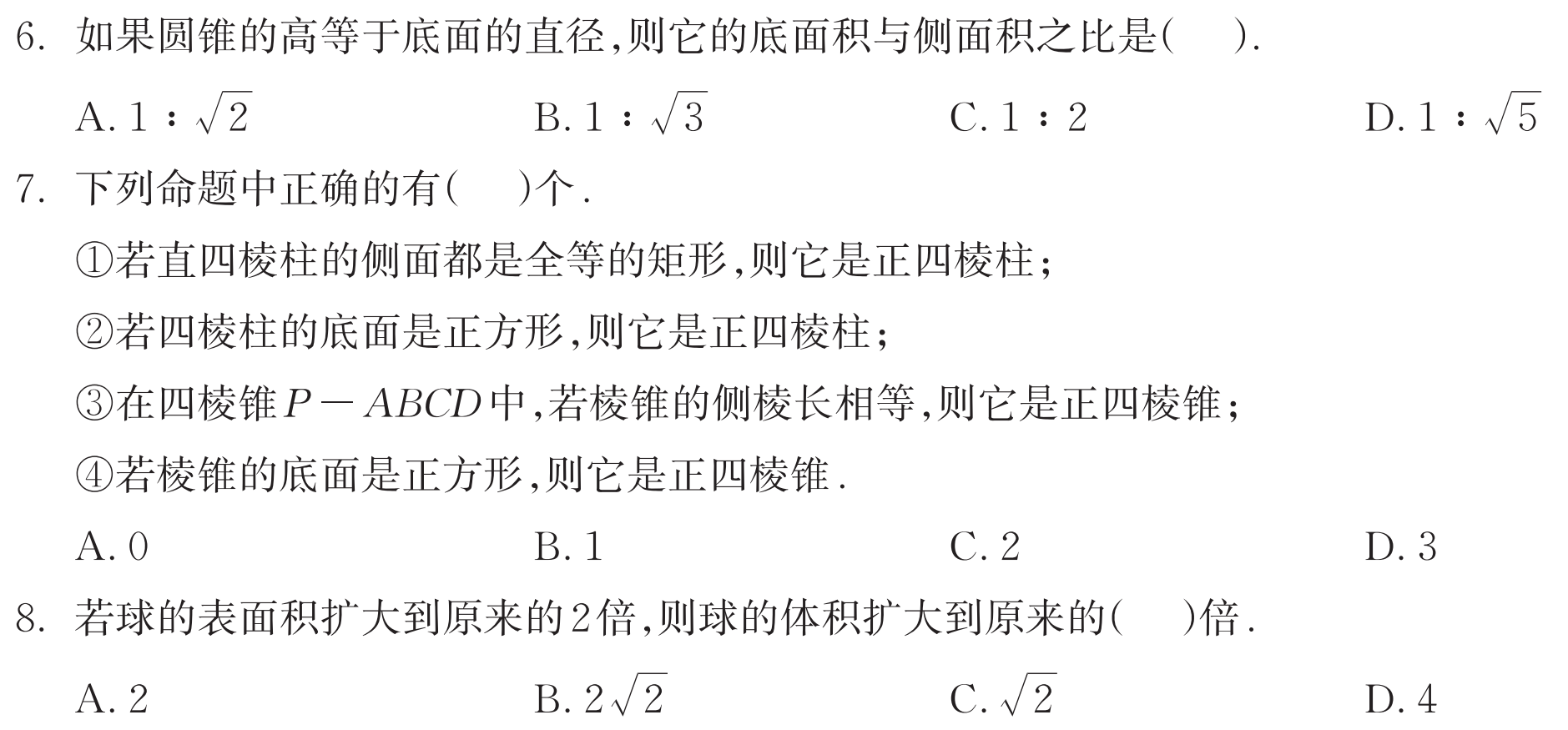 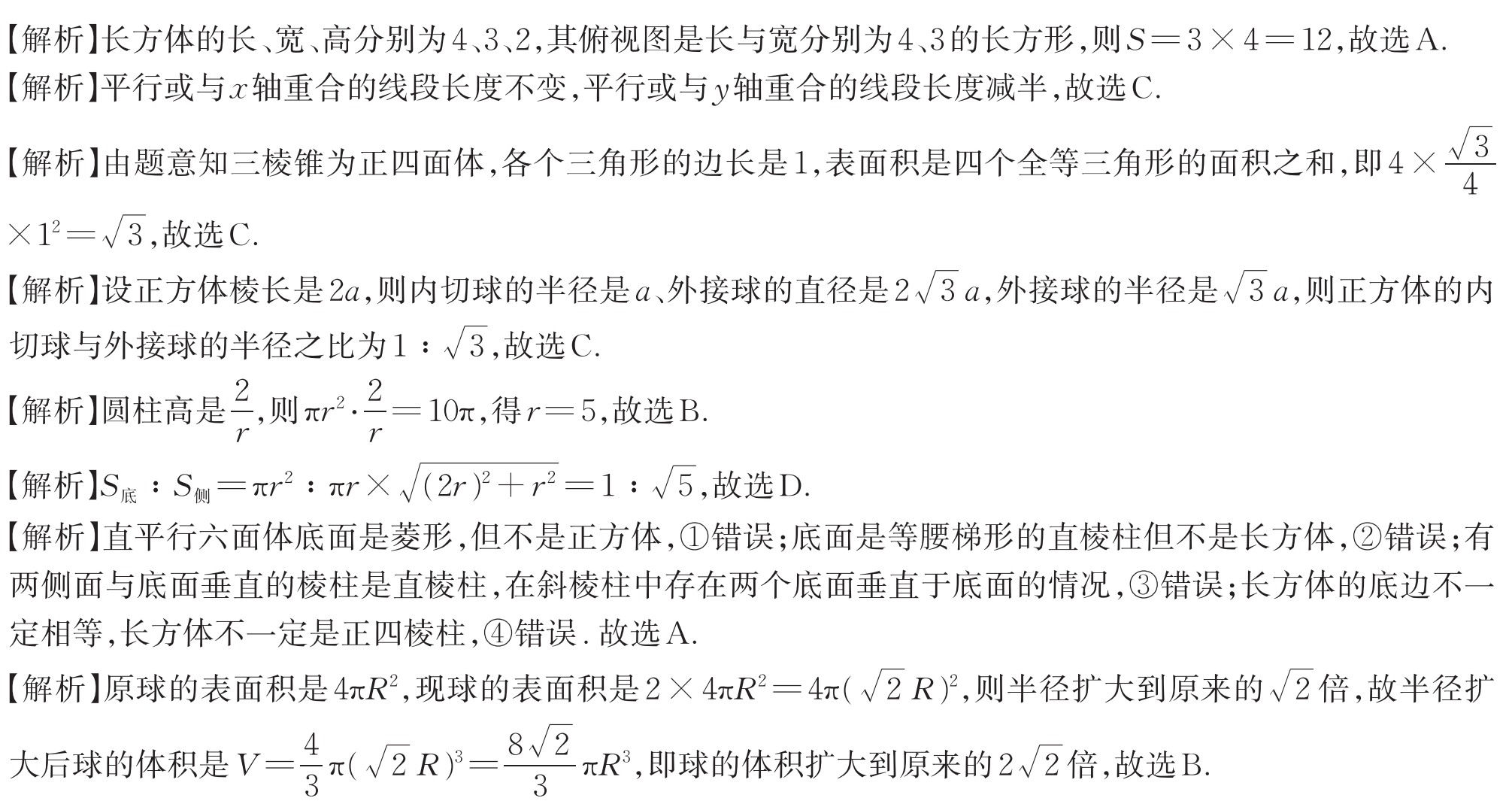 二、填空题
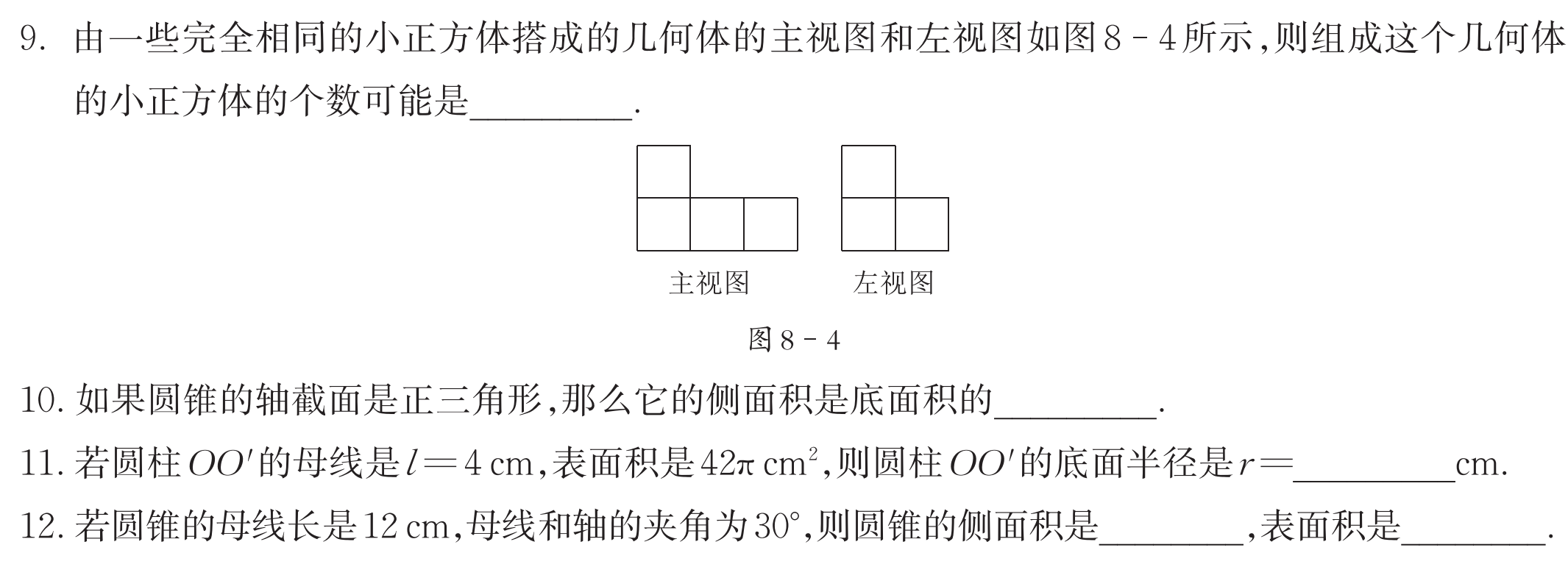 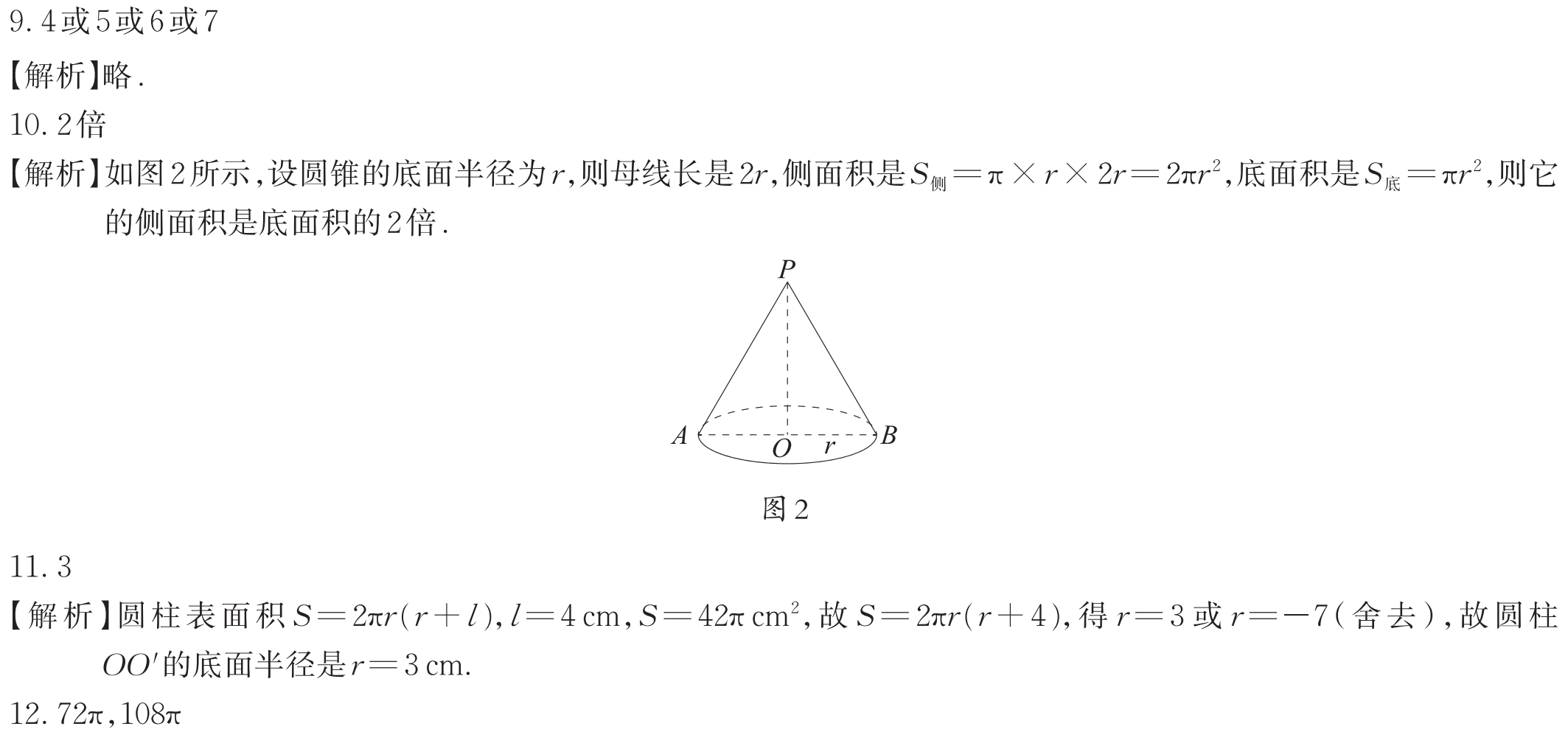 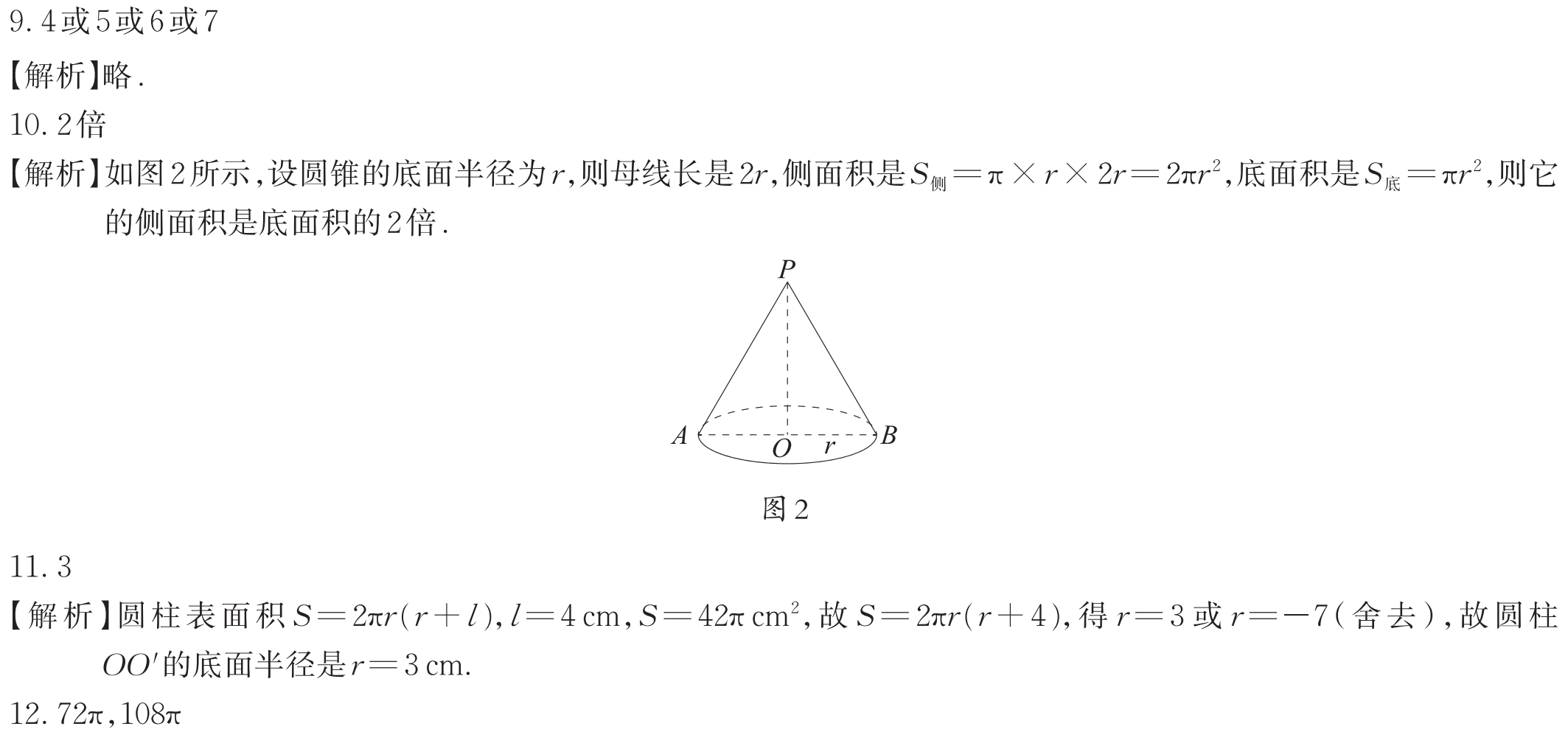 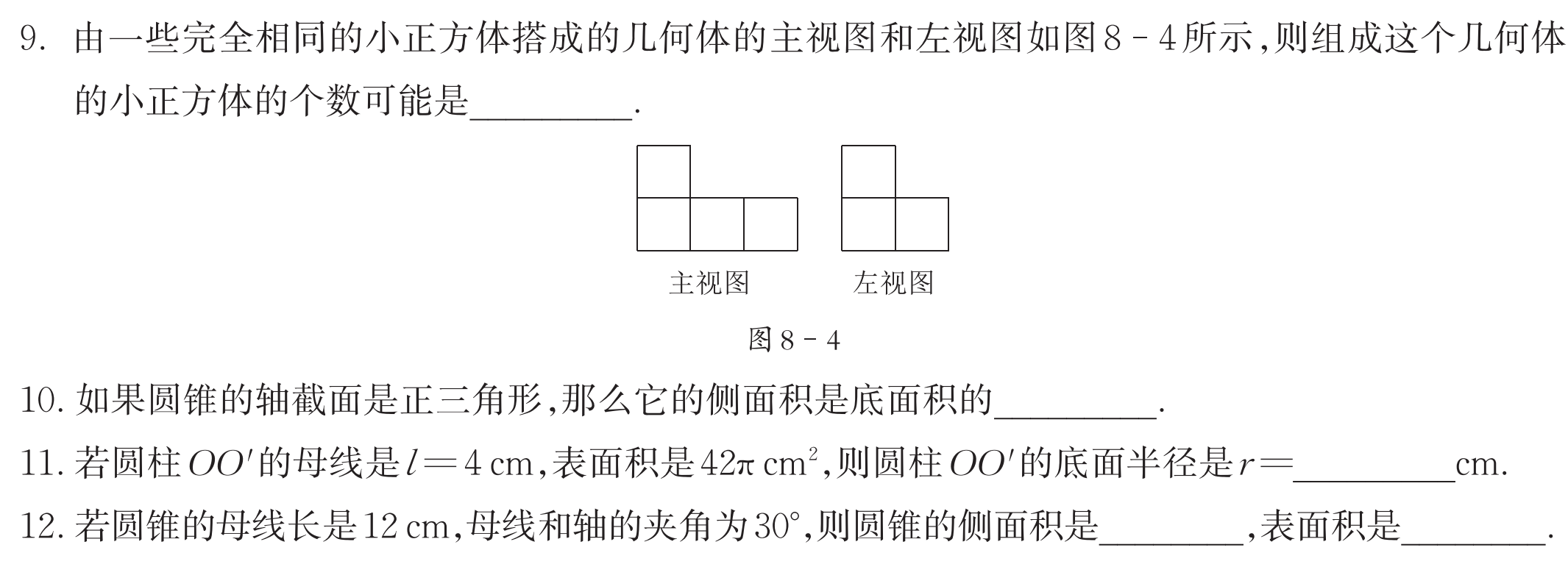 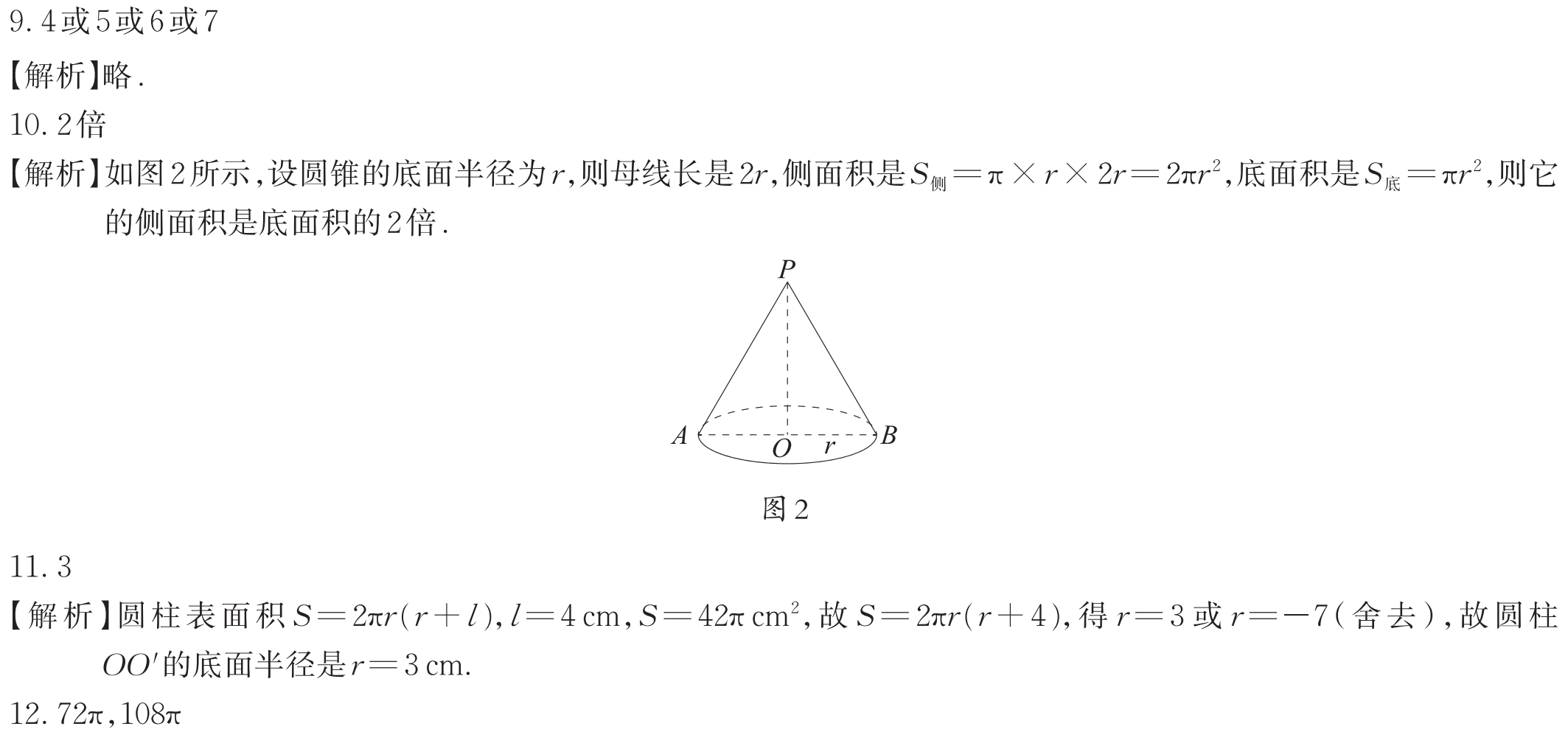 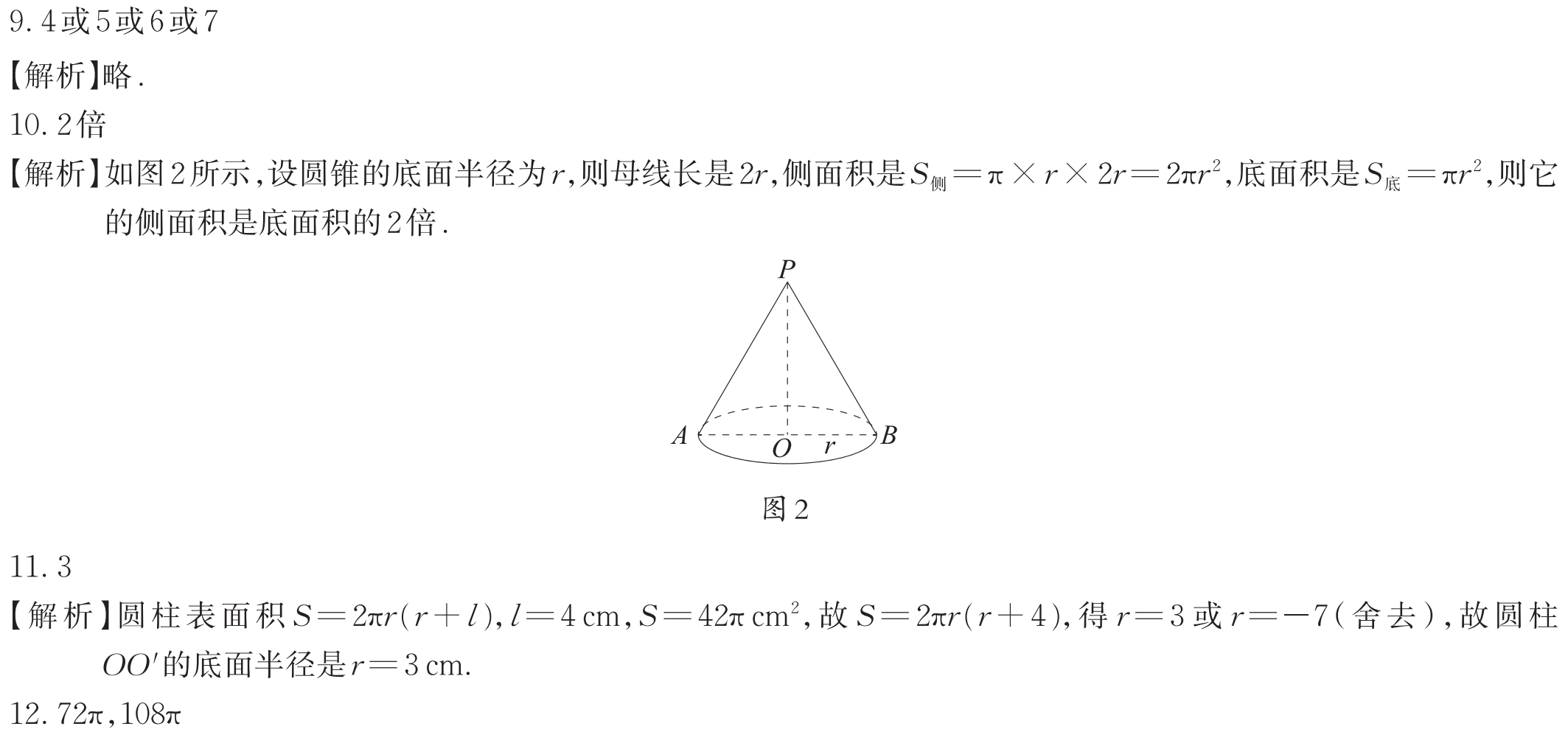 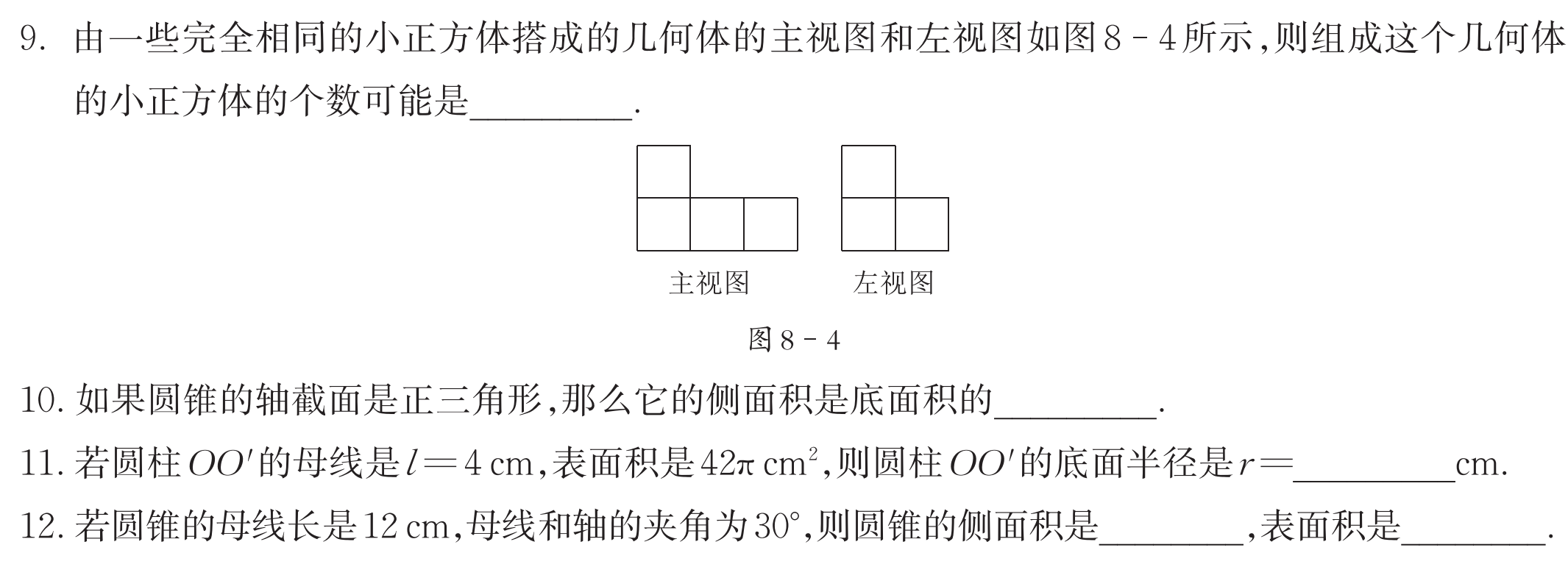 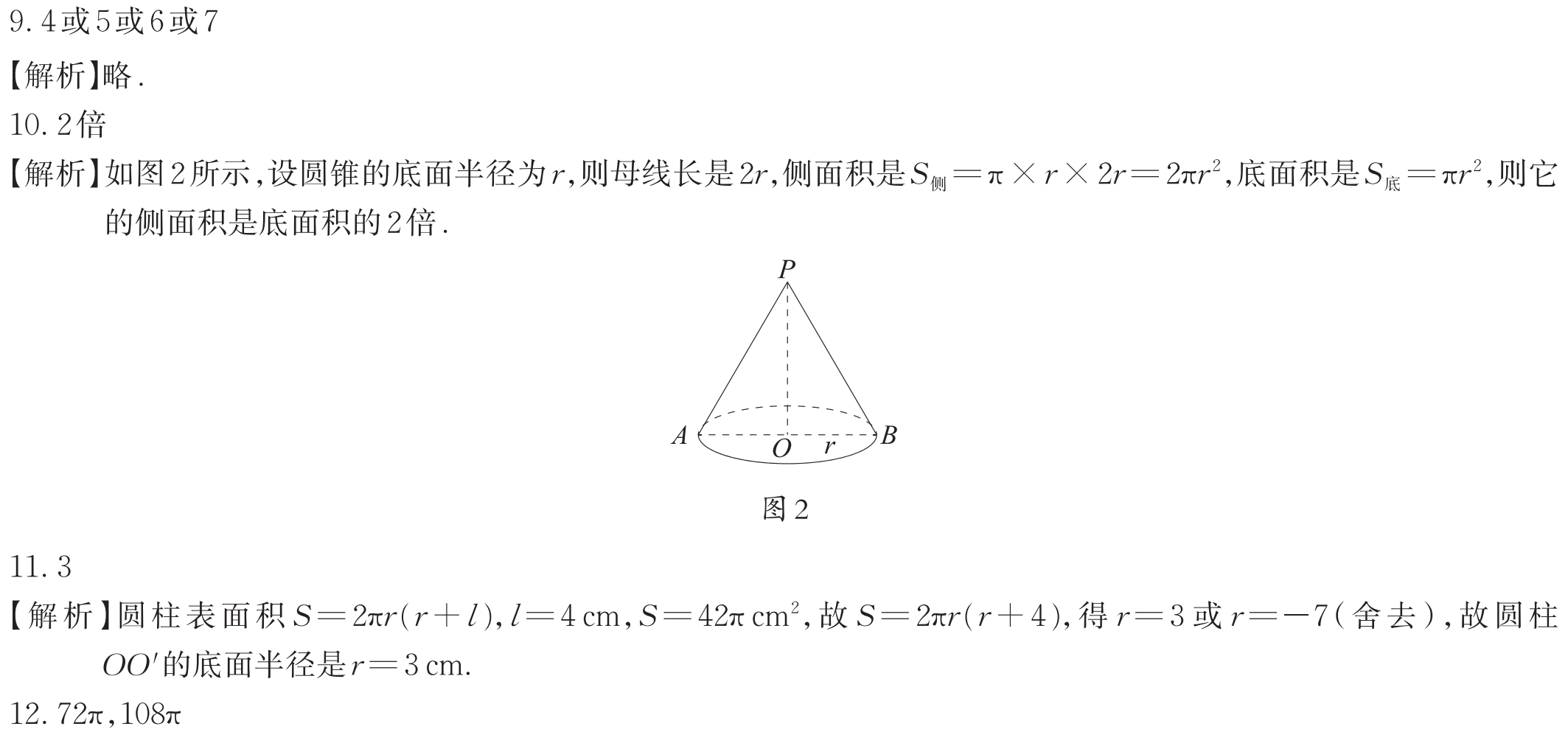 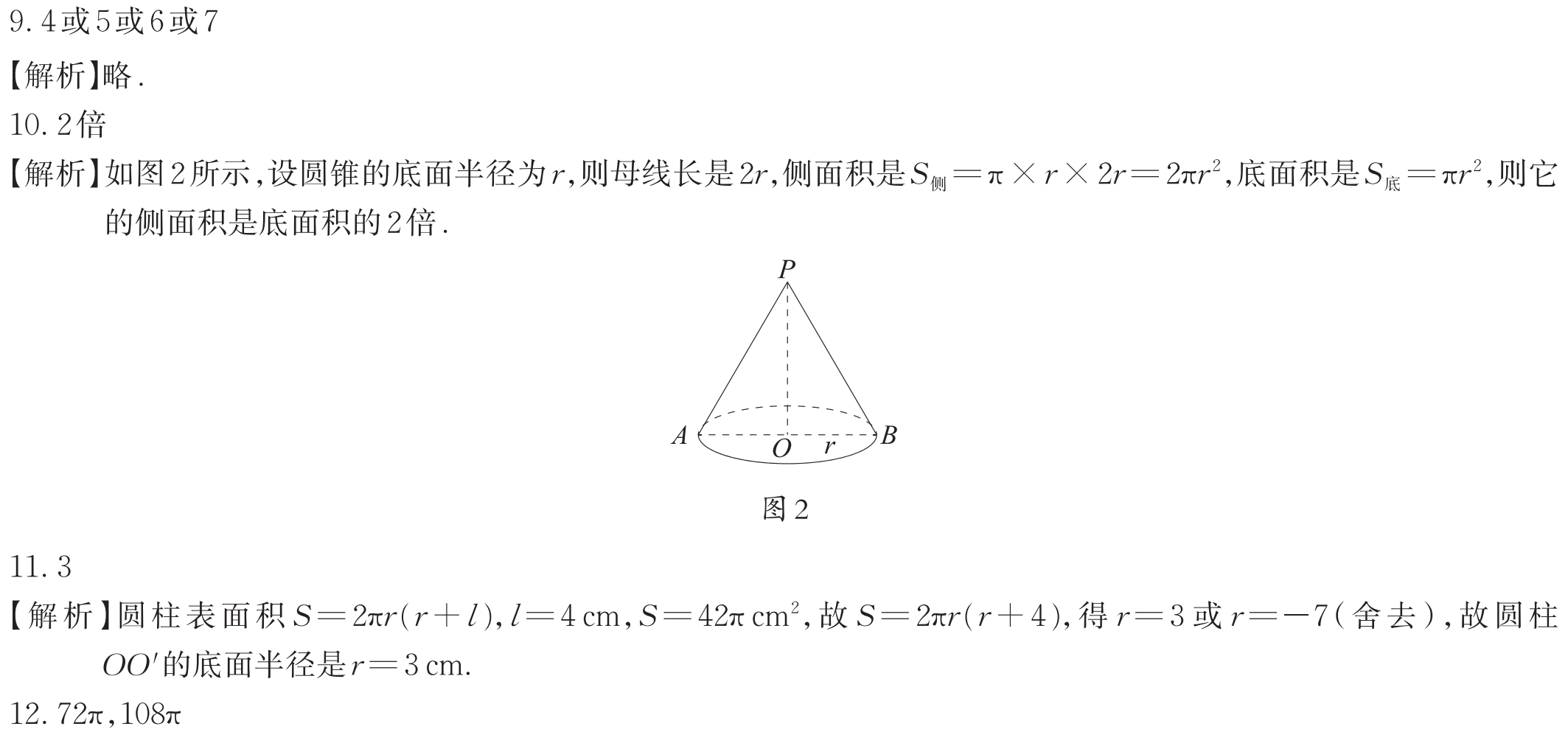 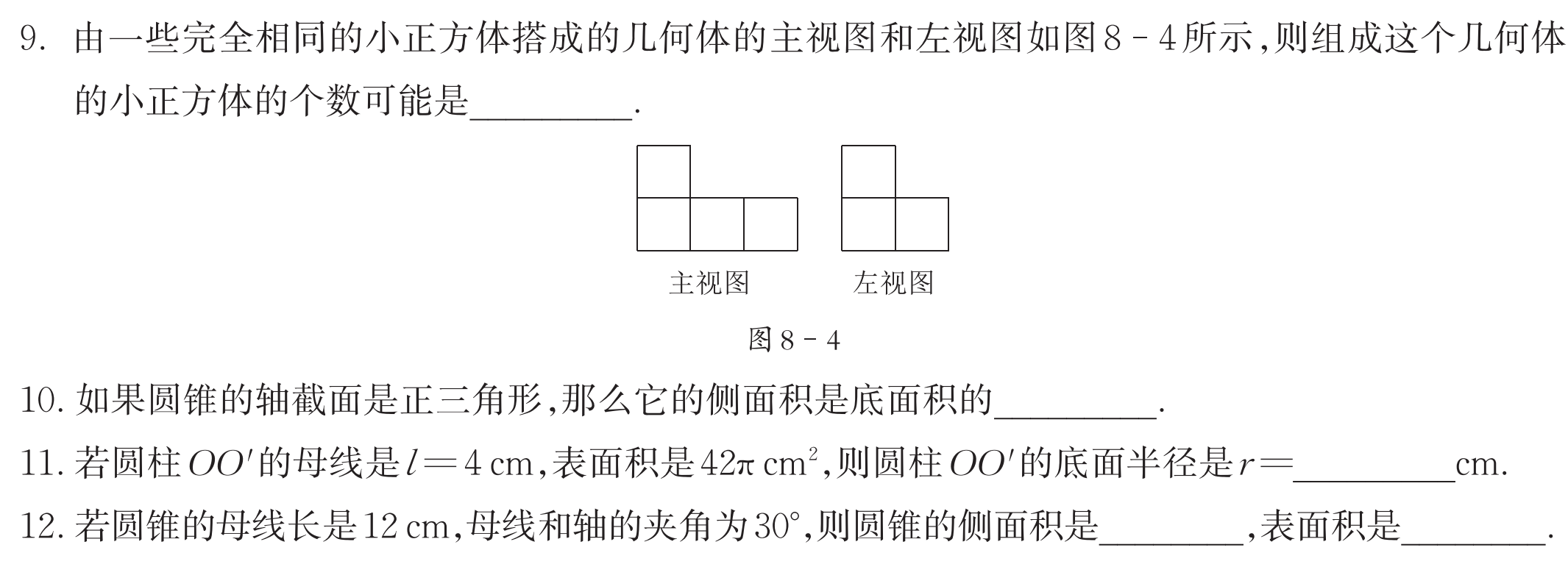 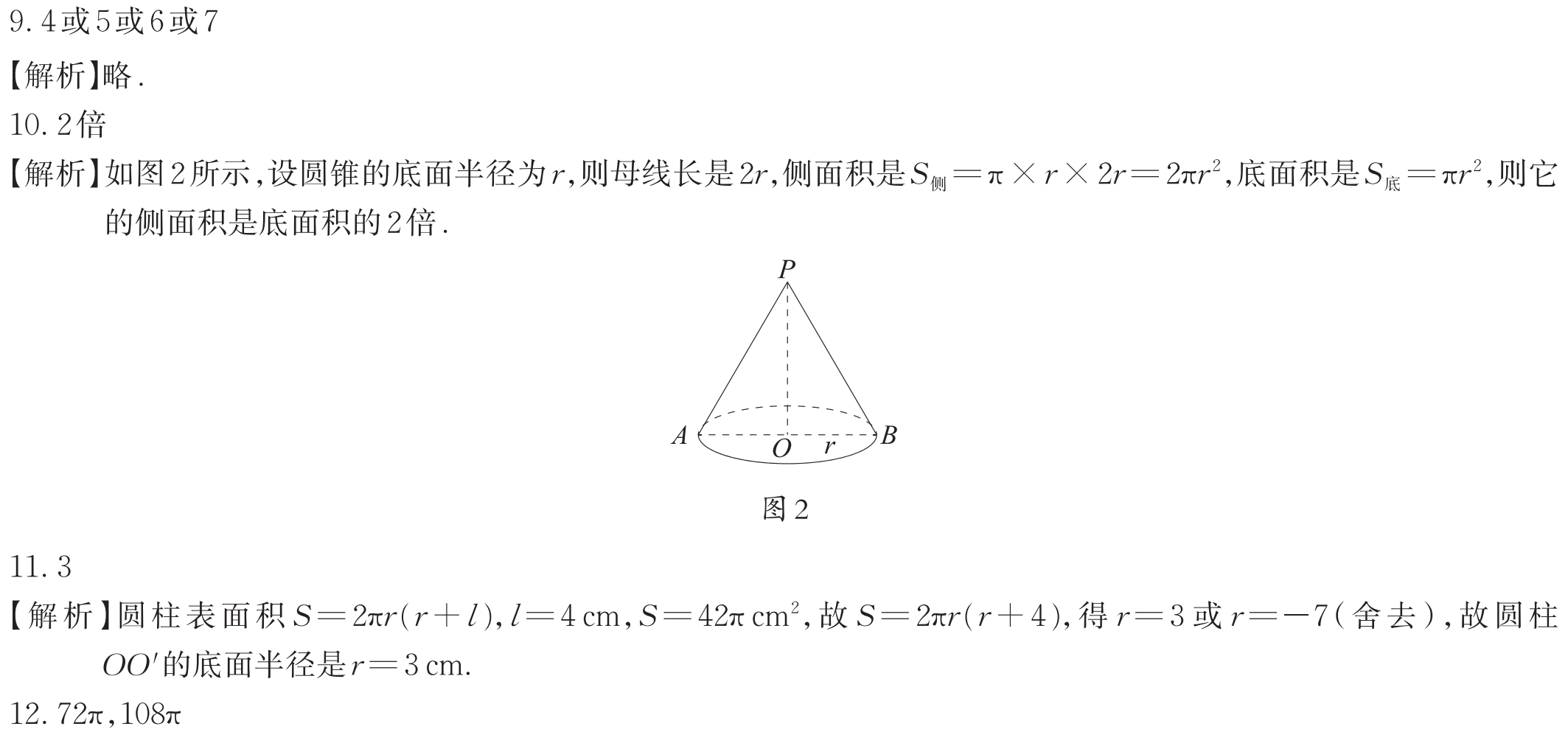 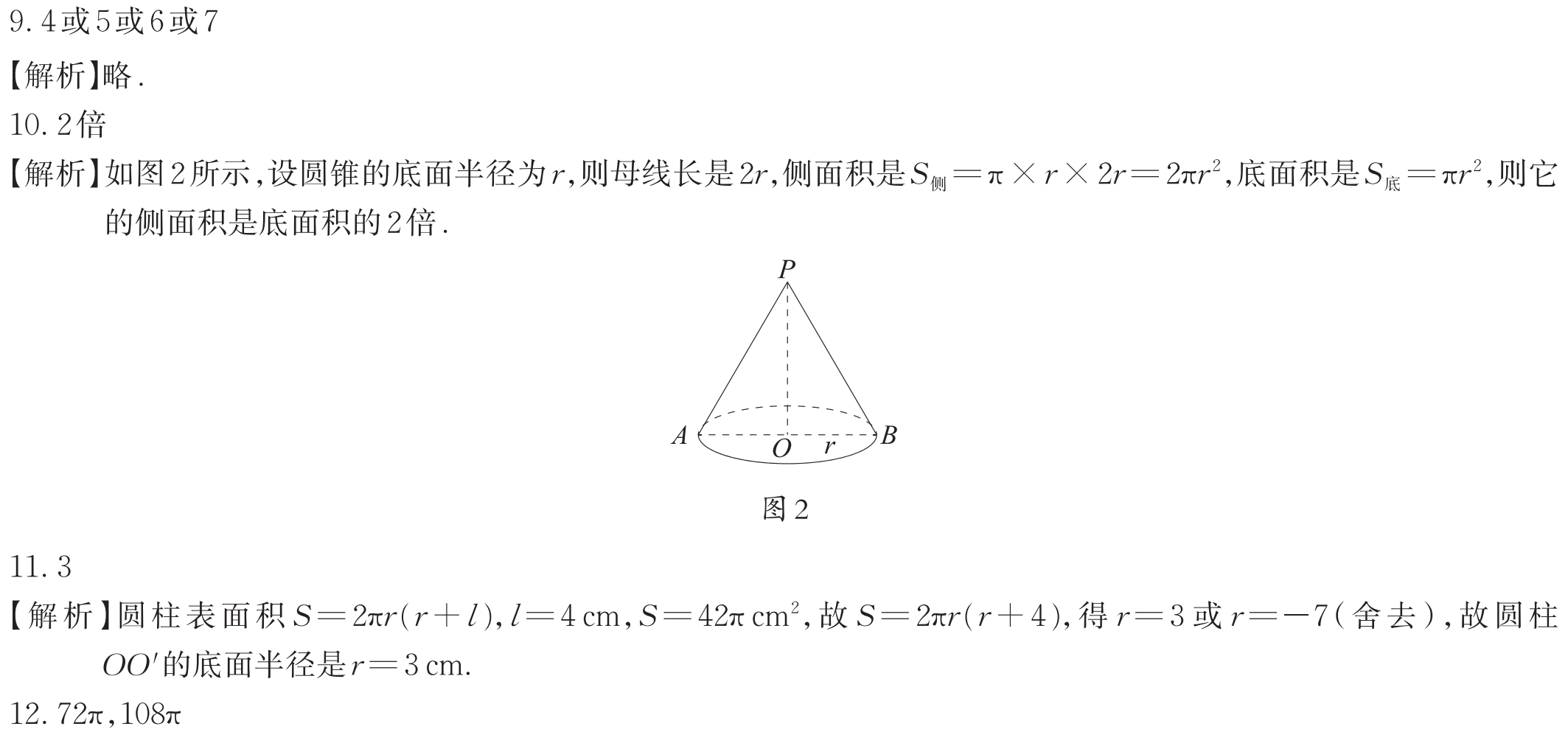 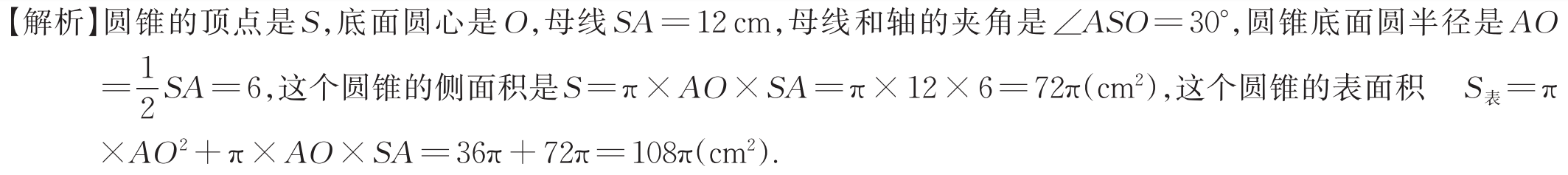 三、解答题
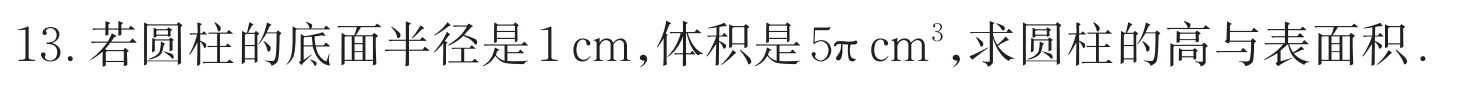 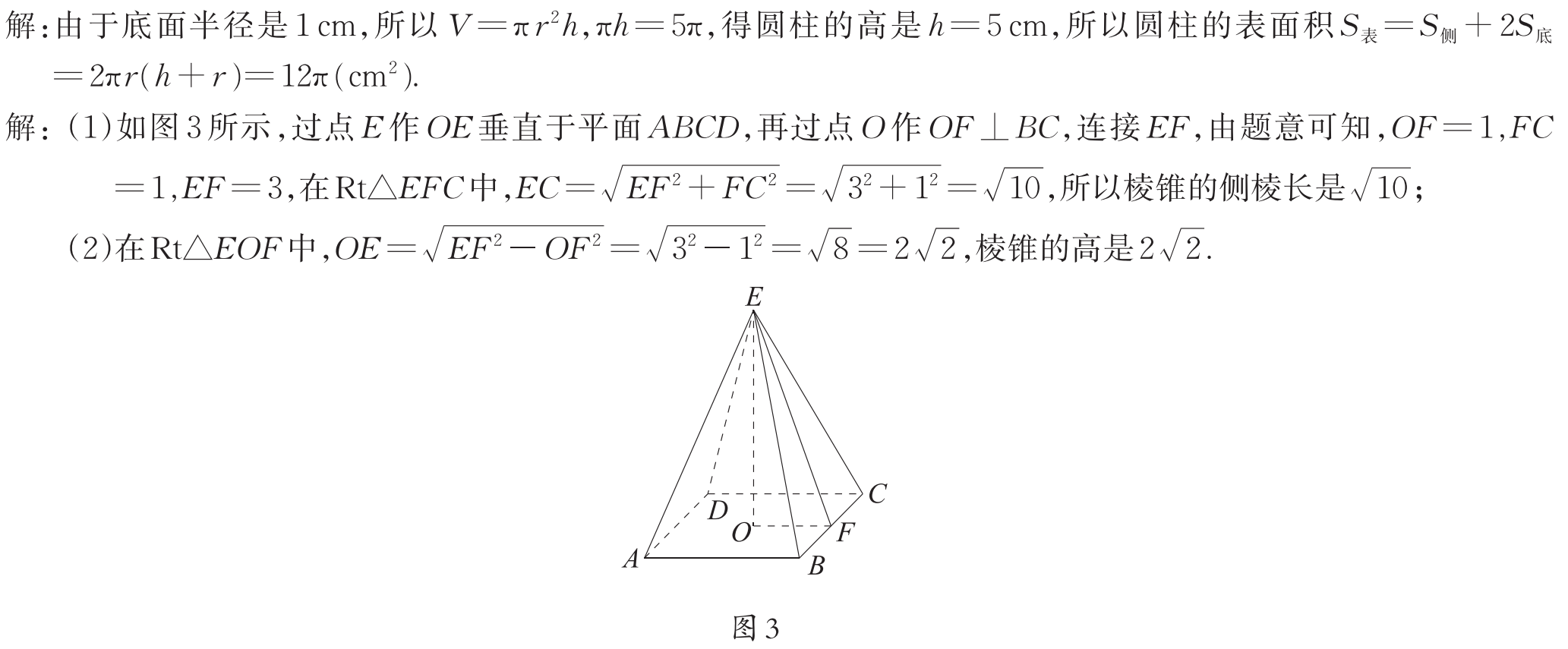 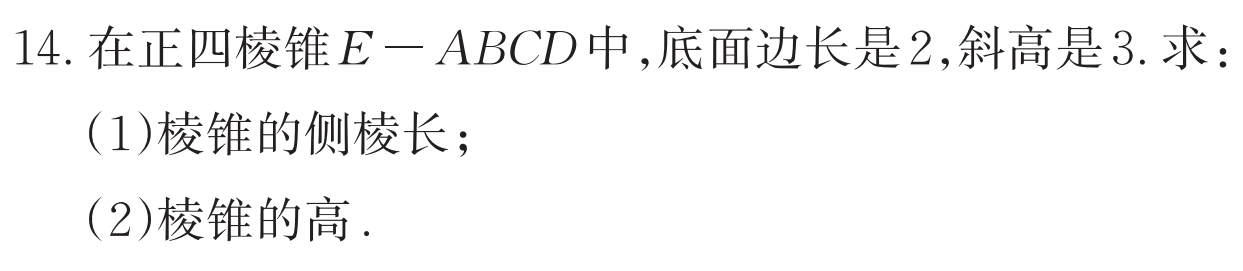 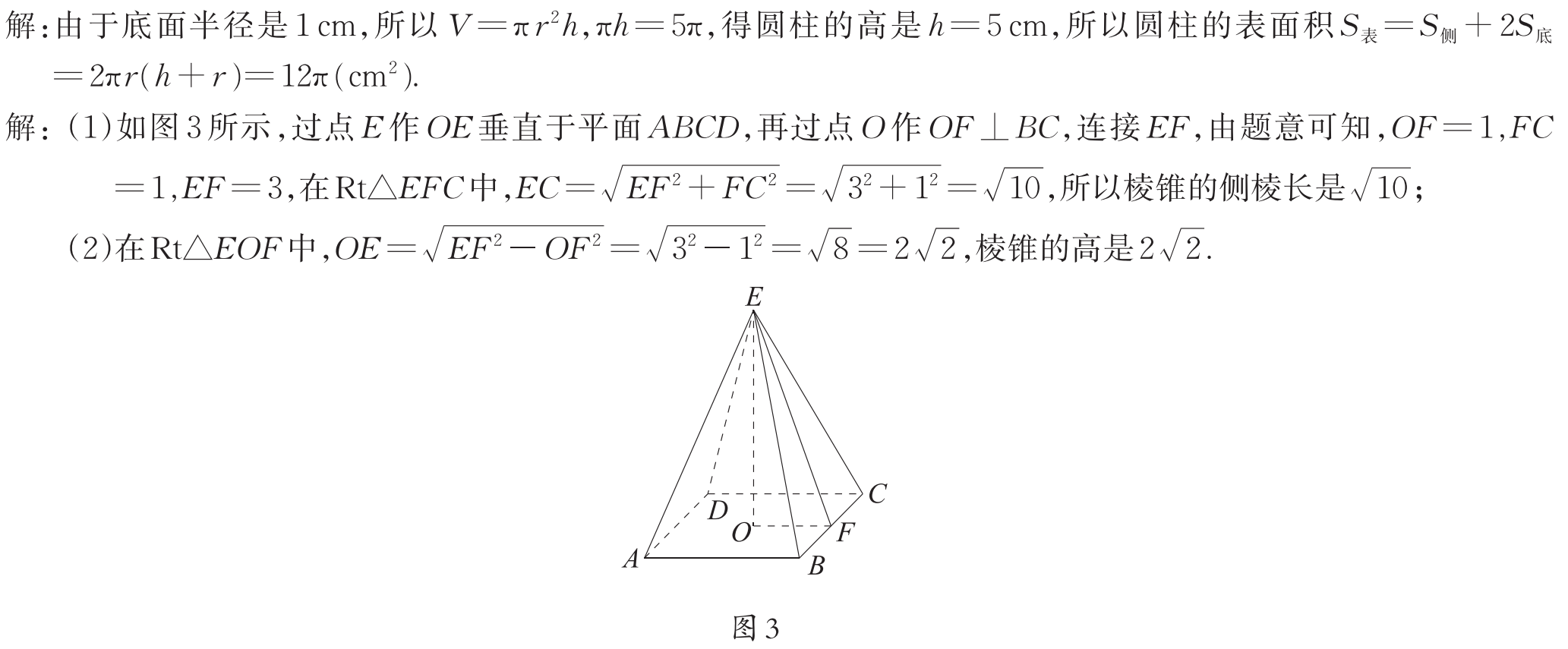 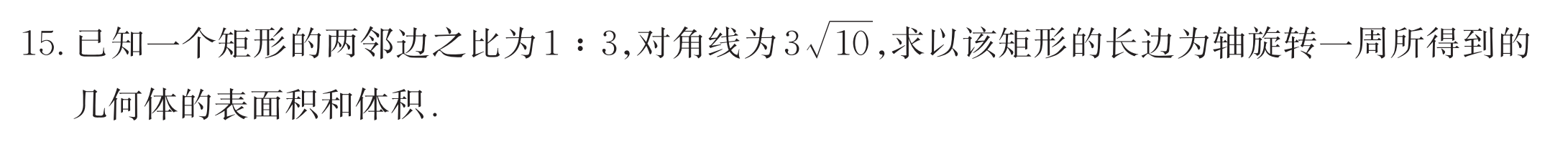 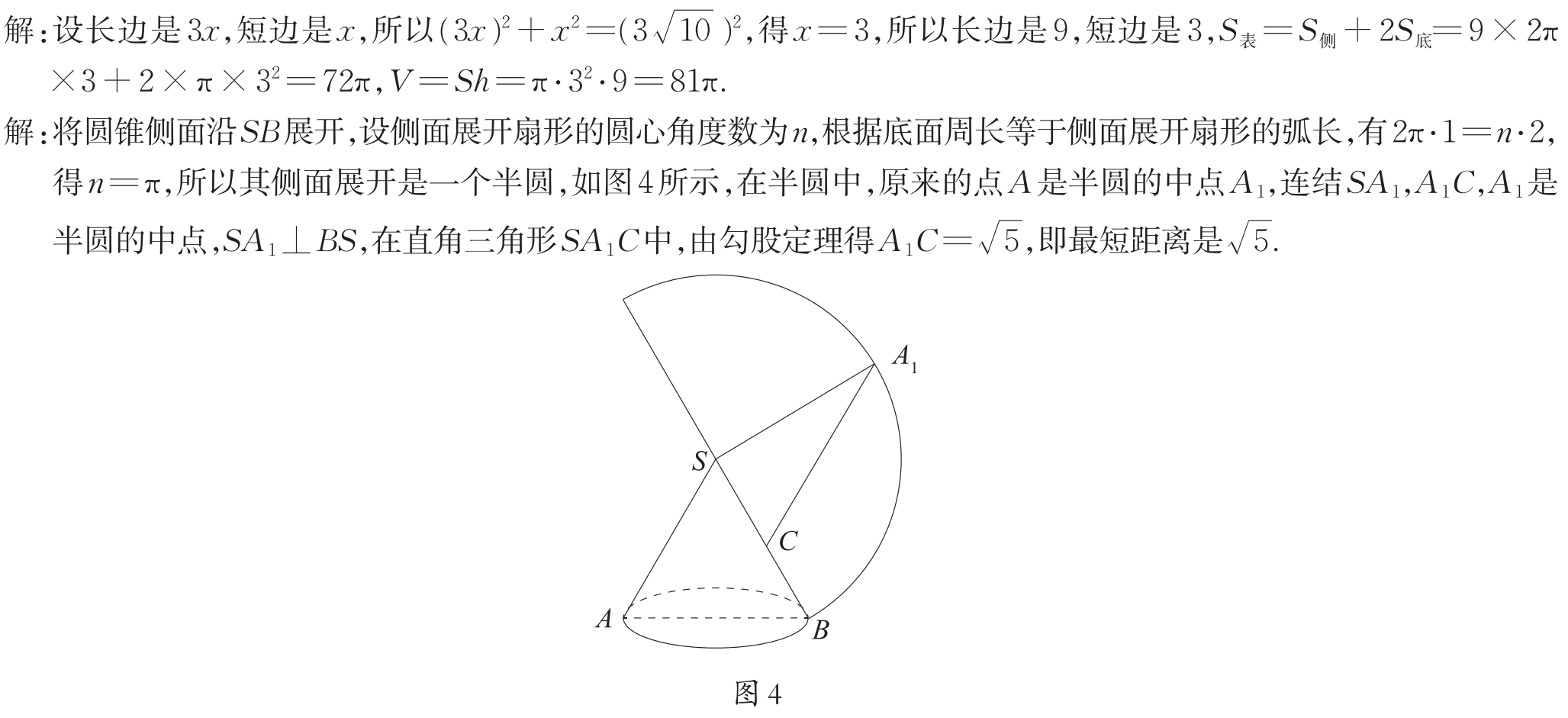 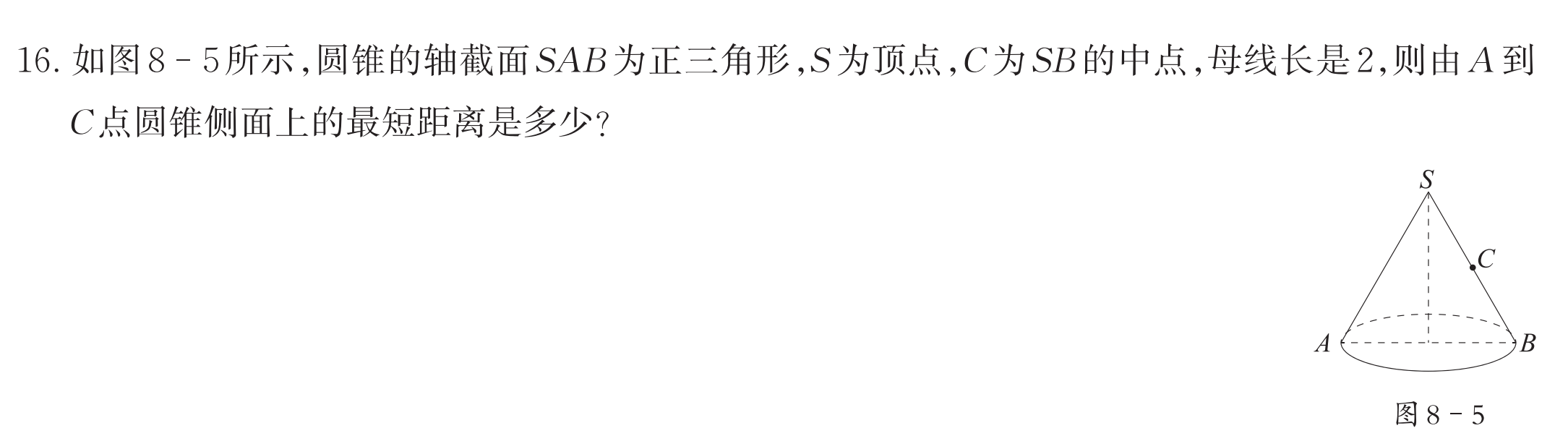 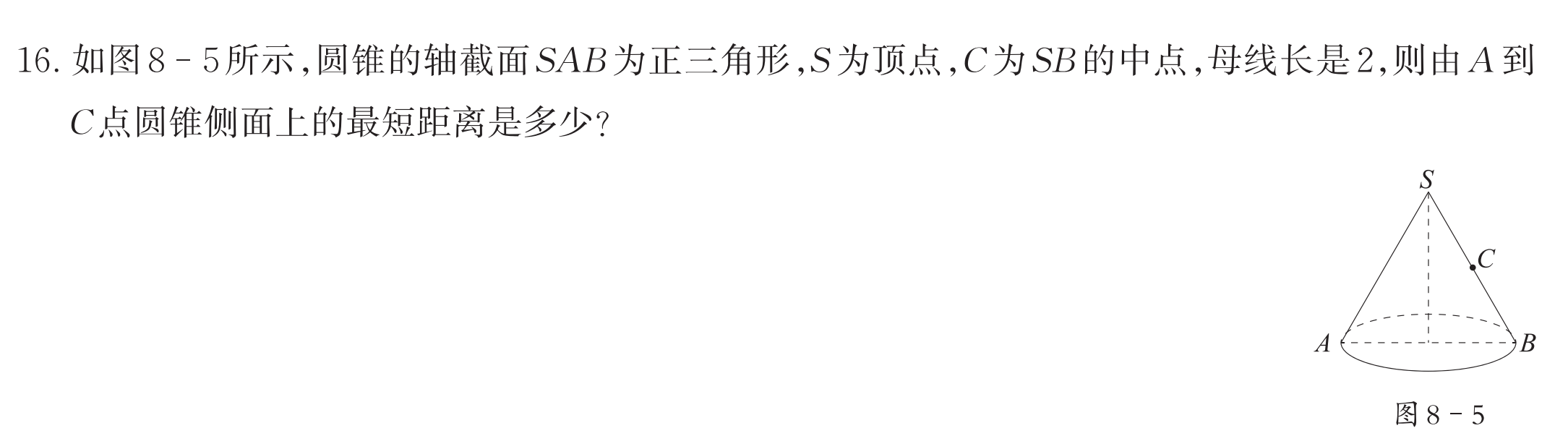 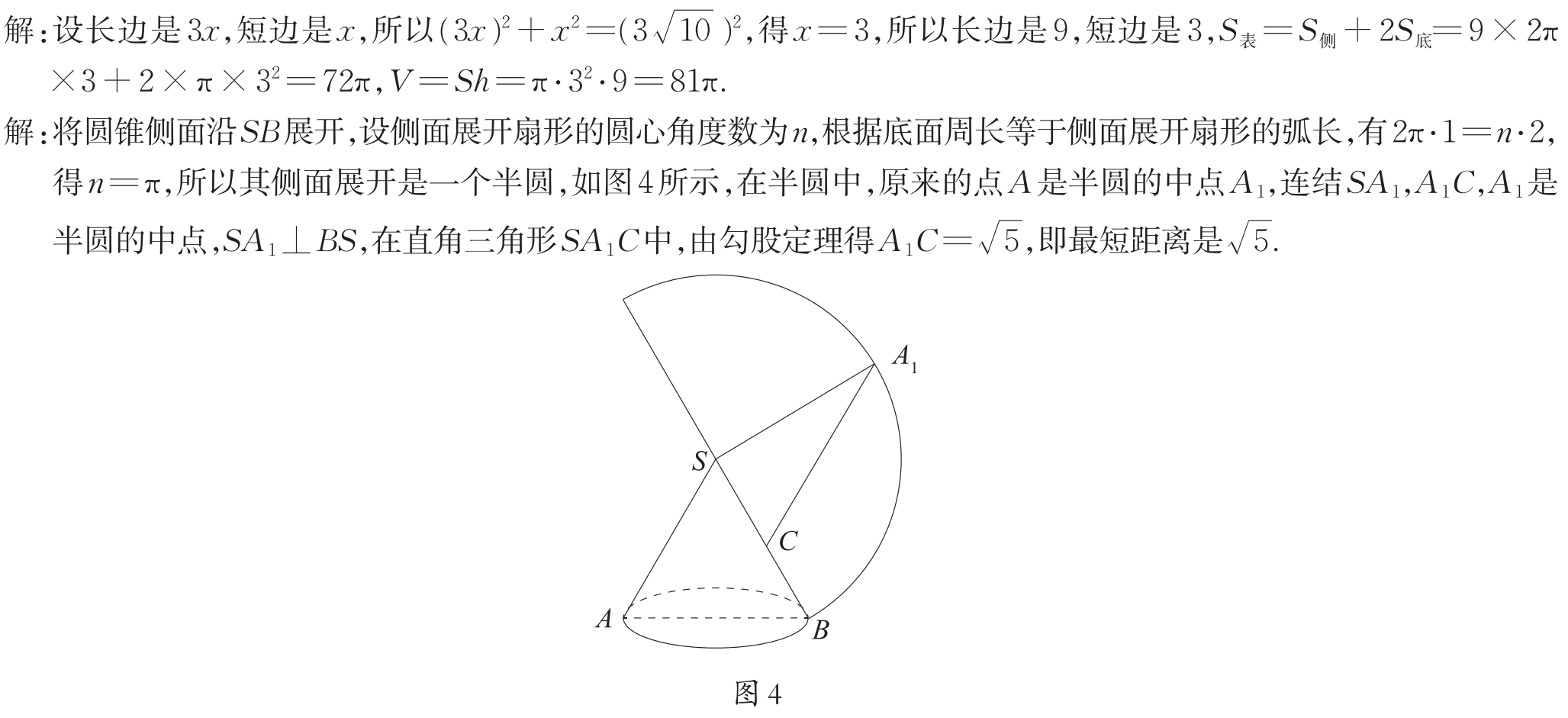 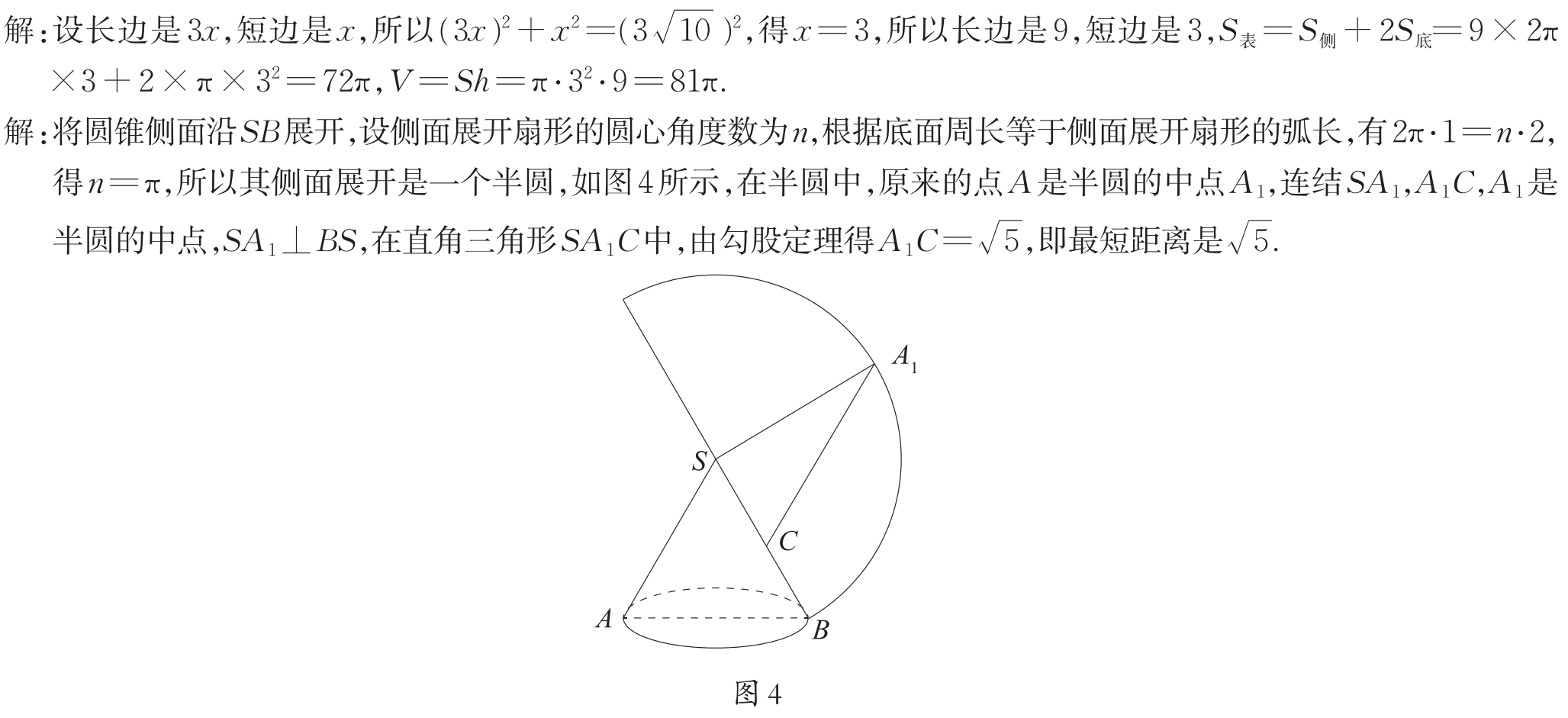 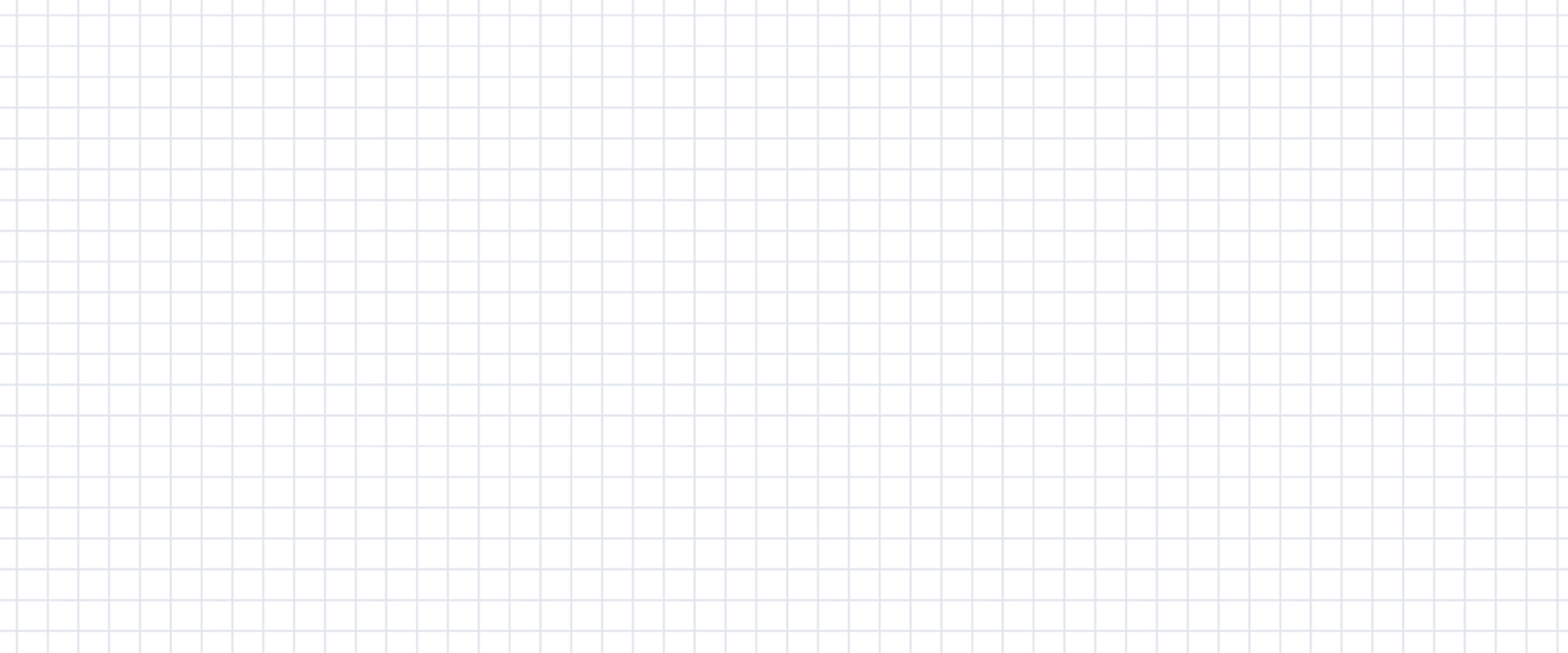 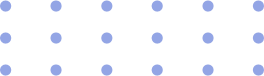 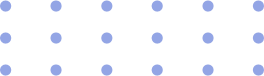 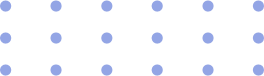 感谢收看